Photo Album
Chinese Painting Workshop at Mandarin Corner
Led by Artist Mr Jack Jiang
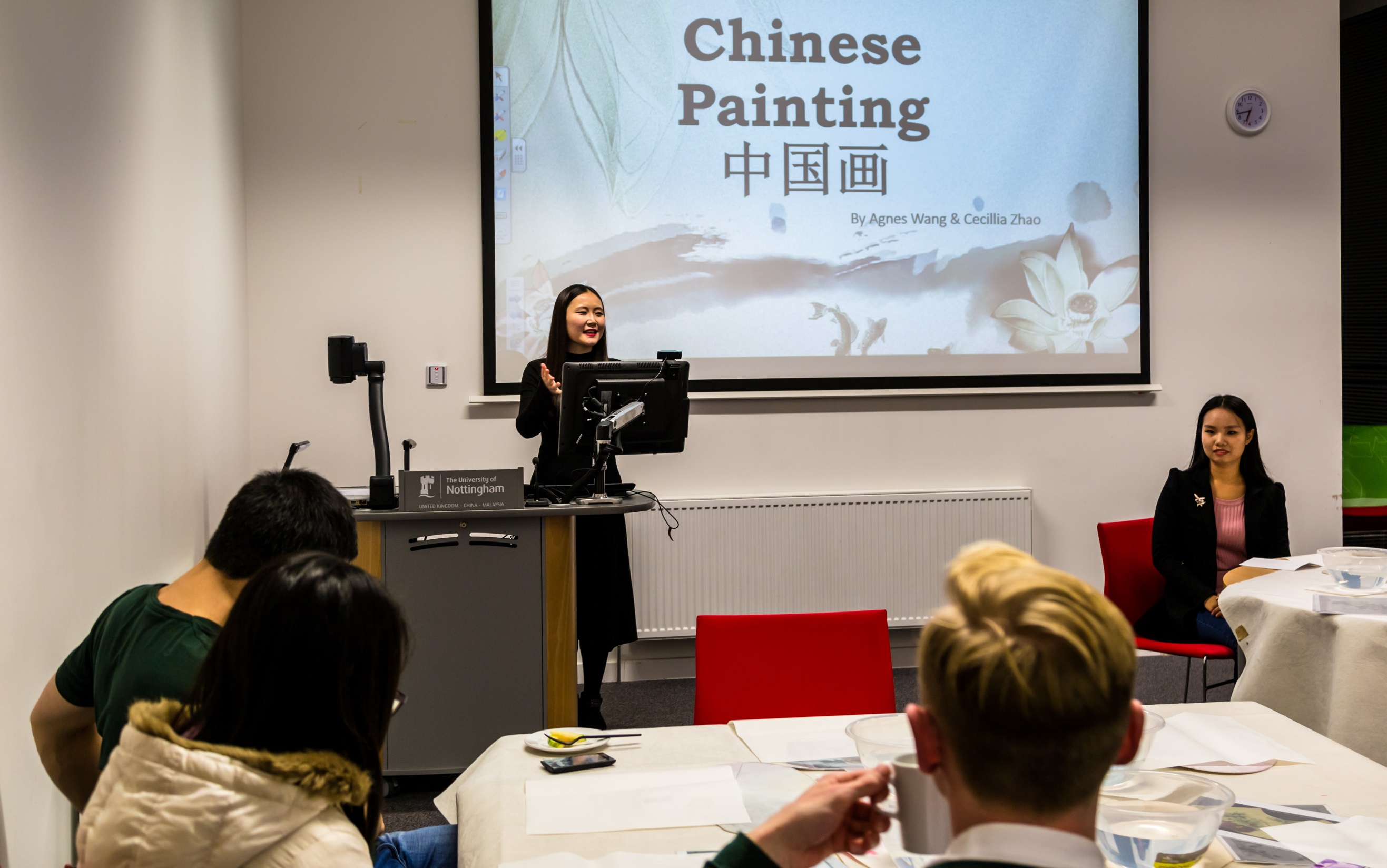 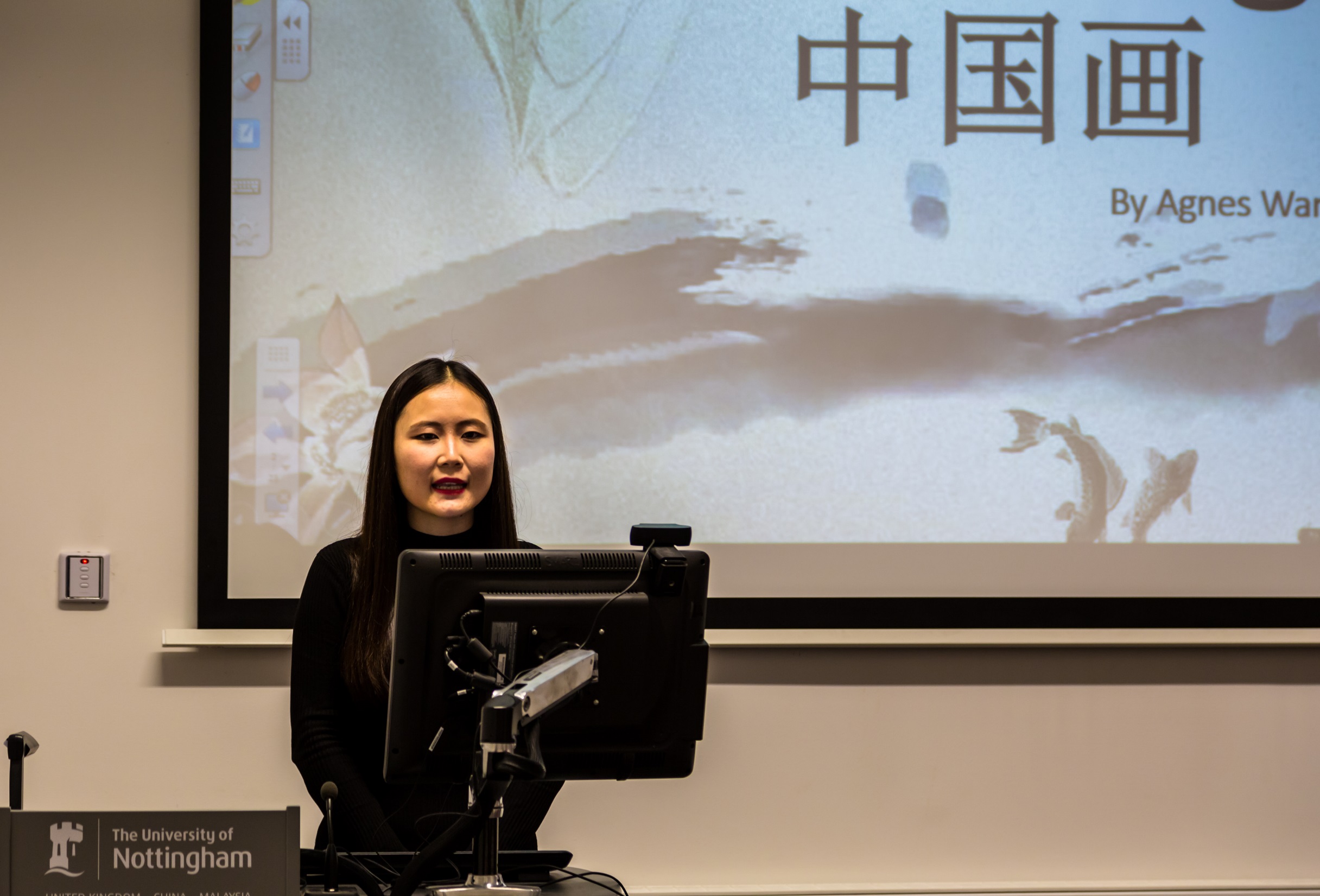 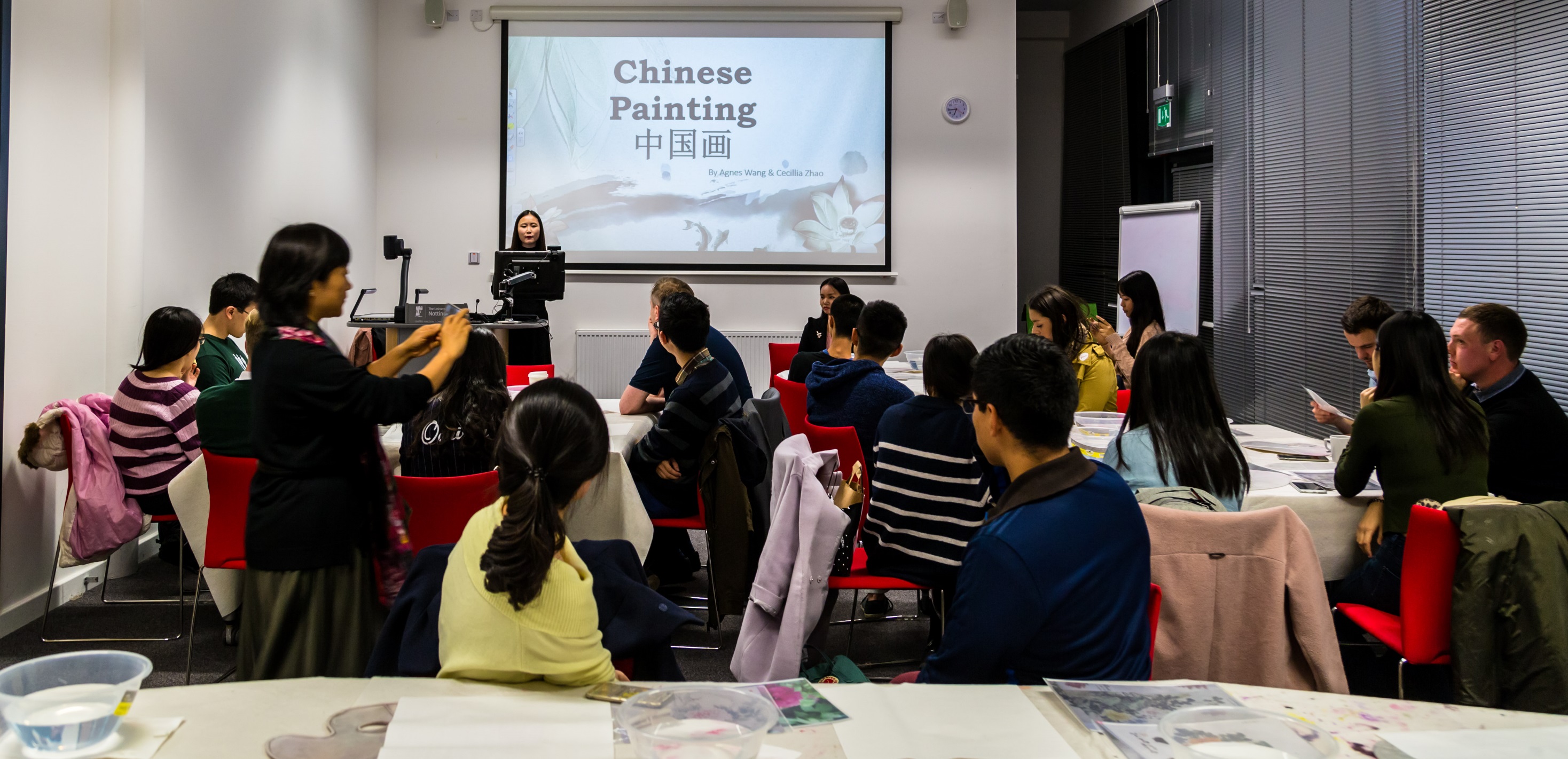 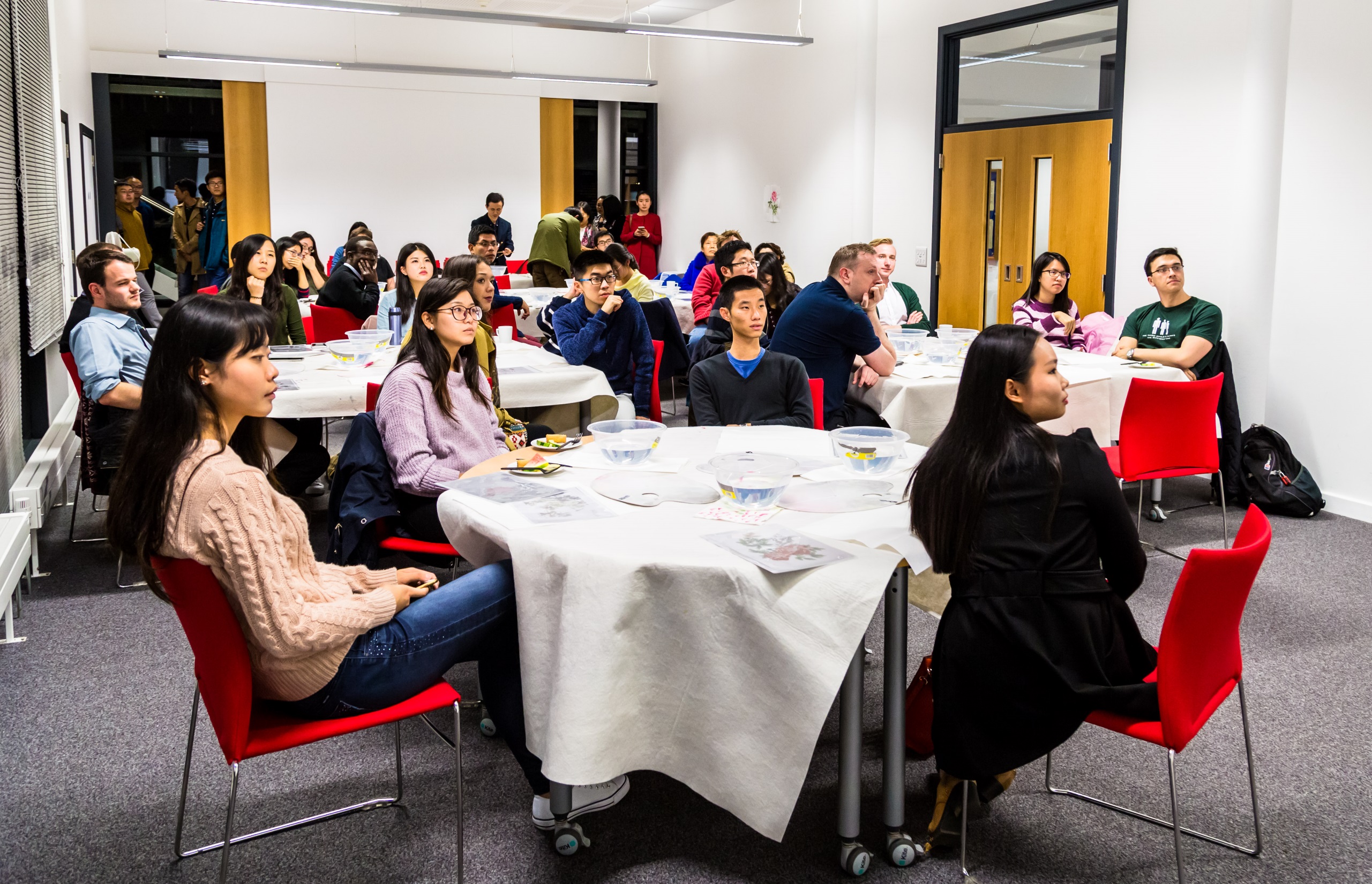 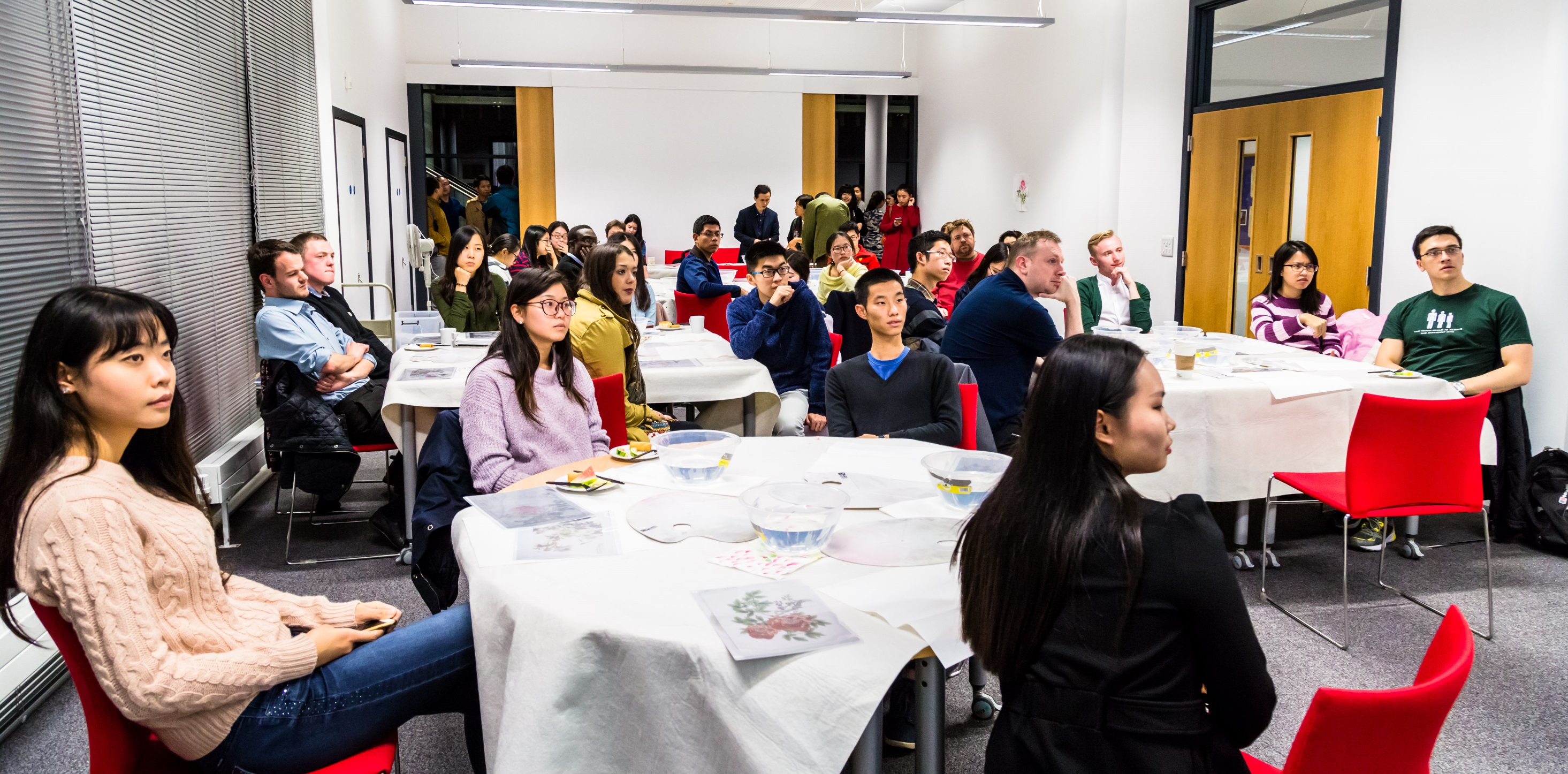 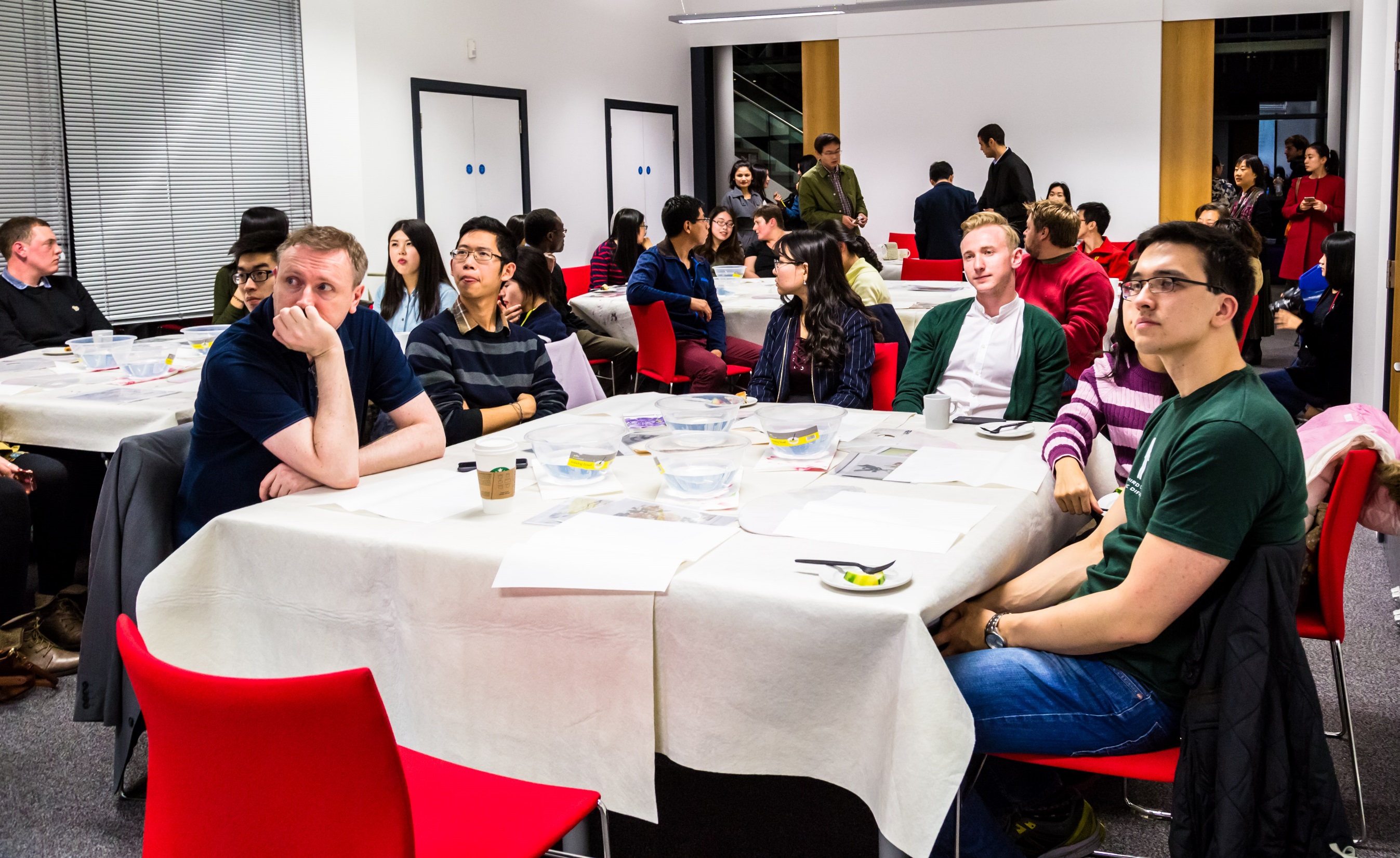 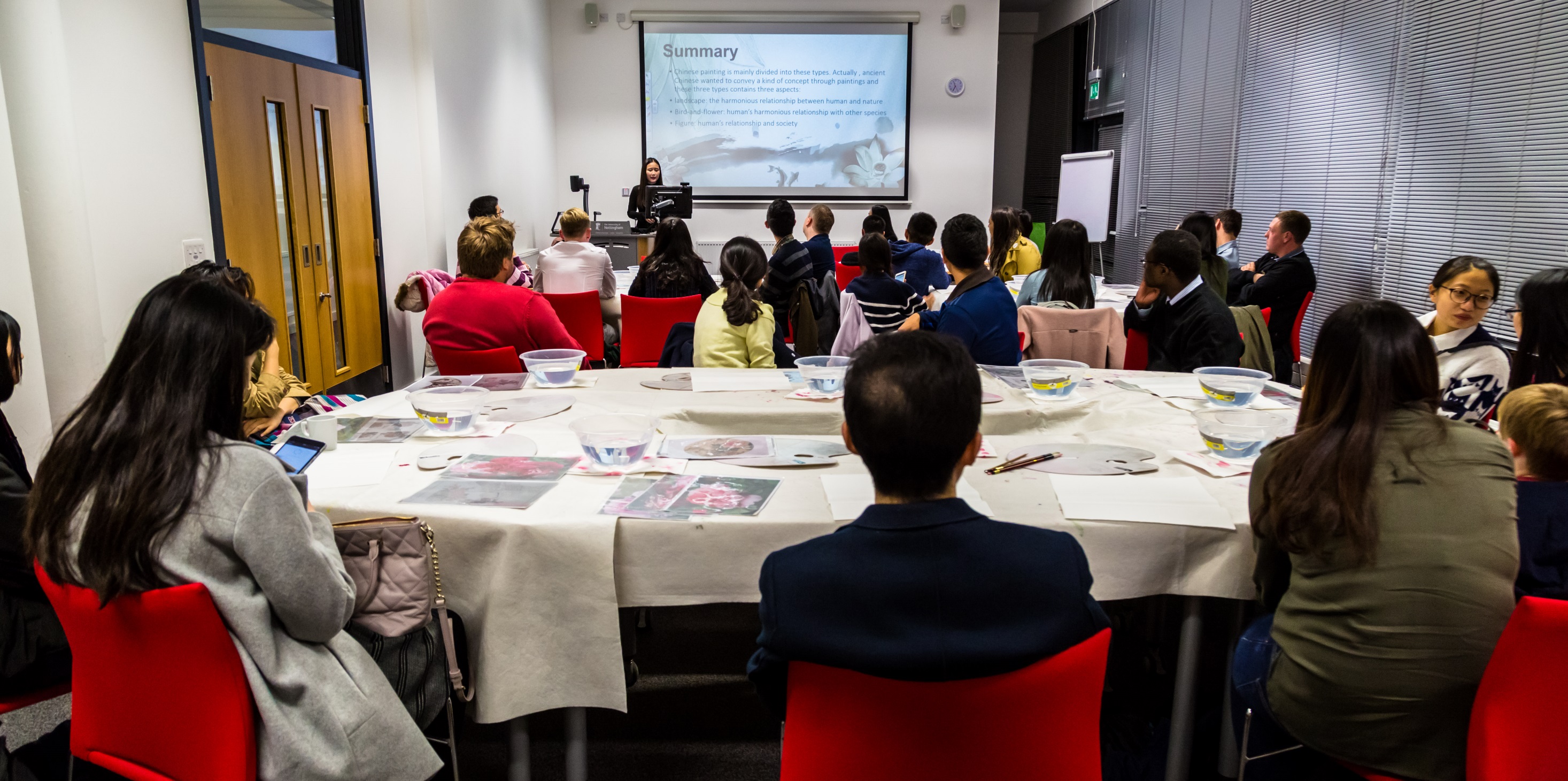 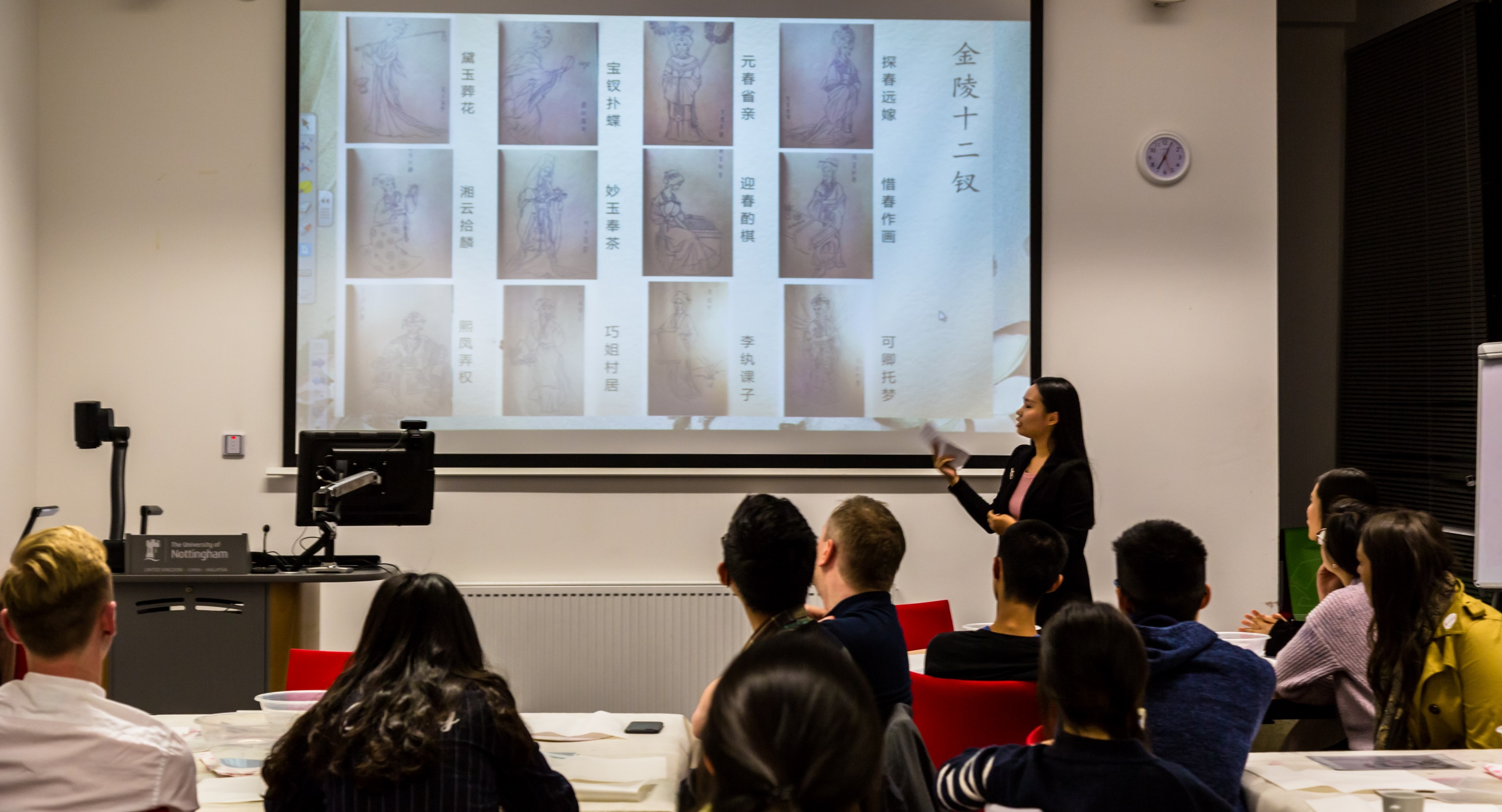 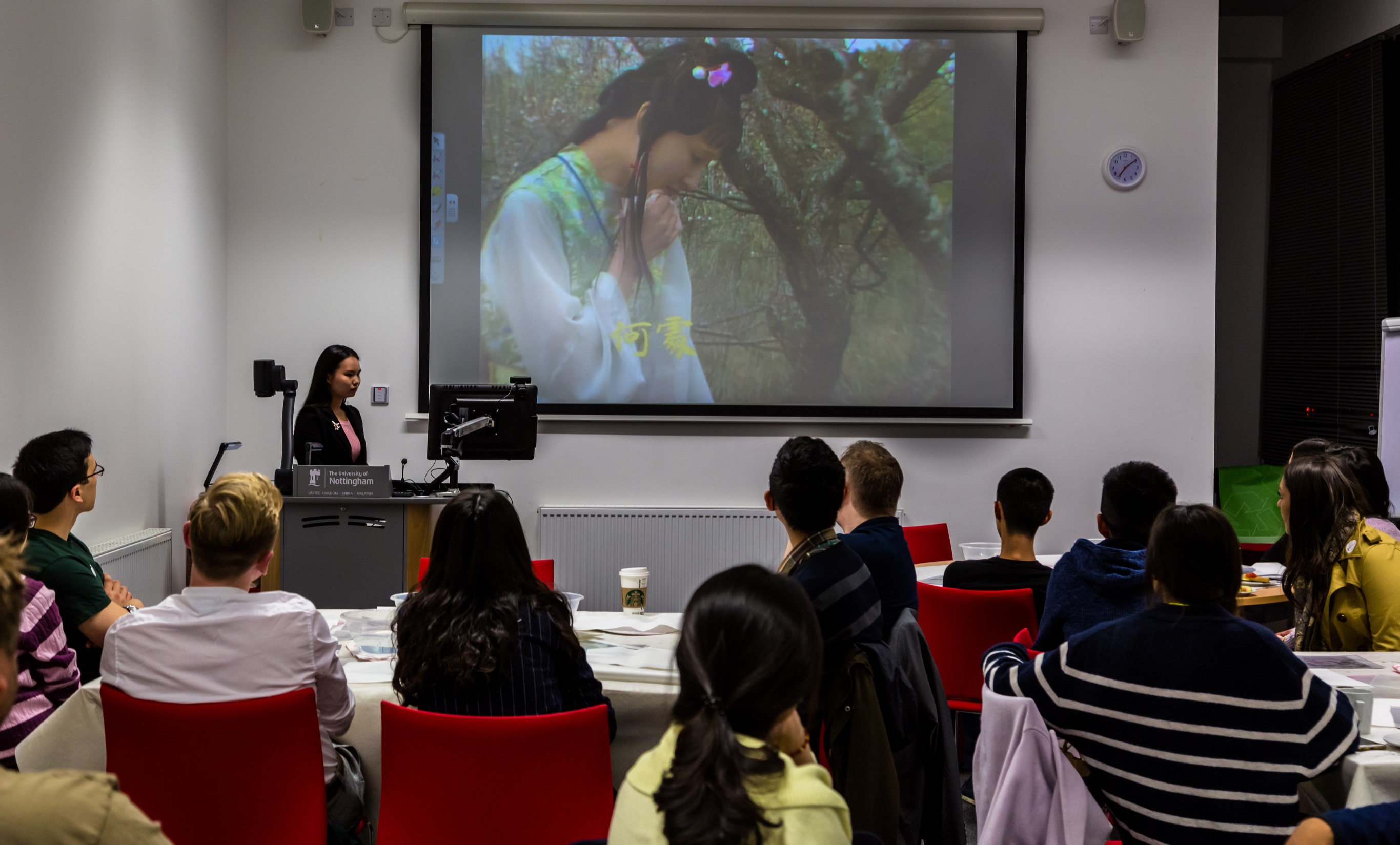 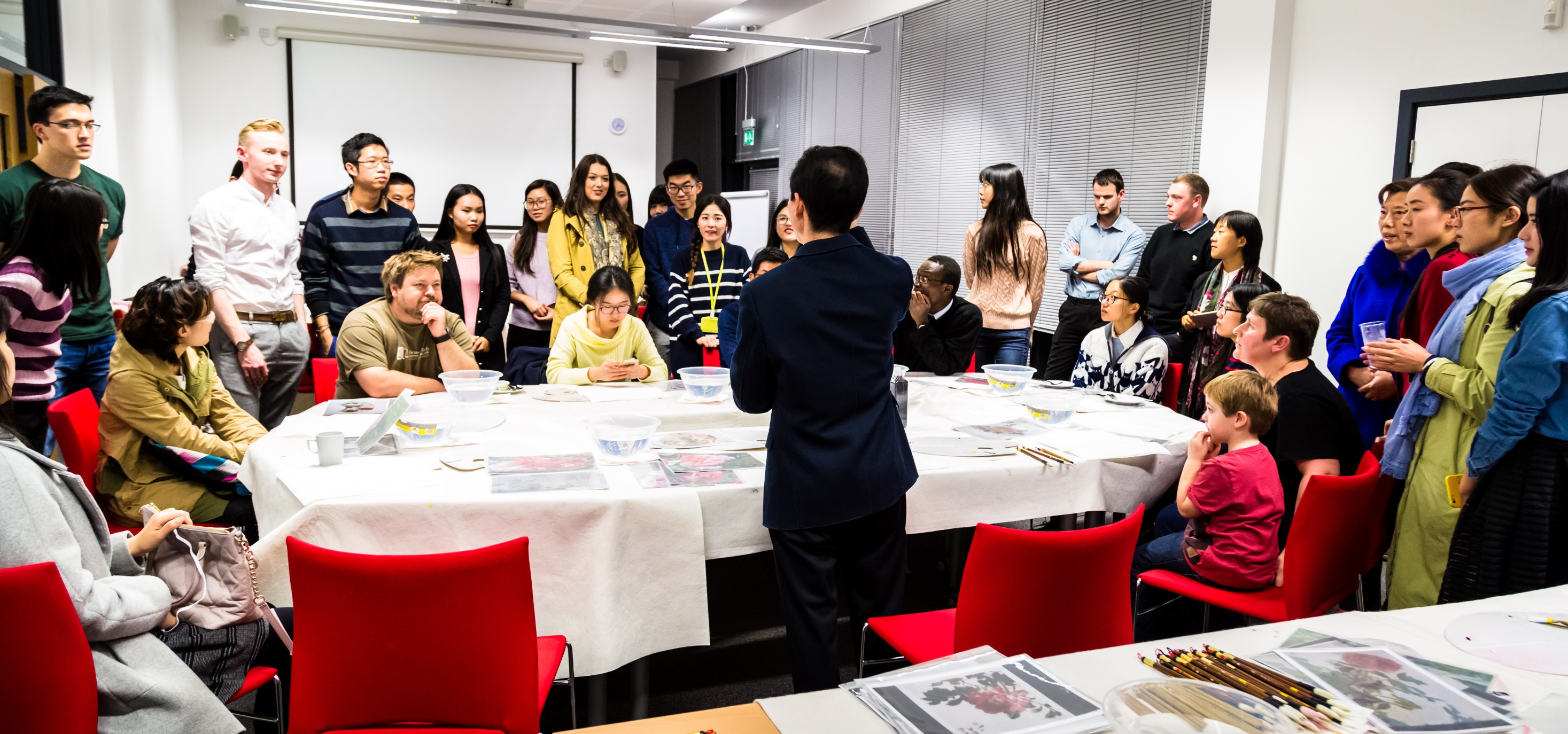 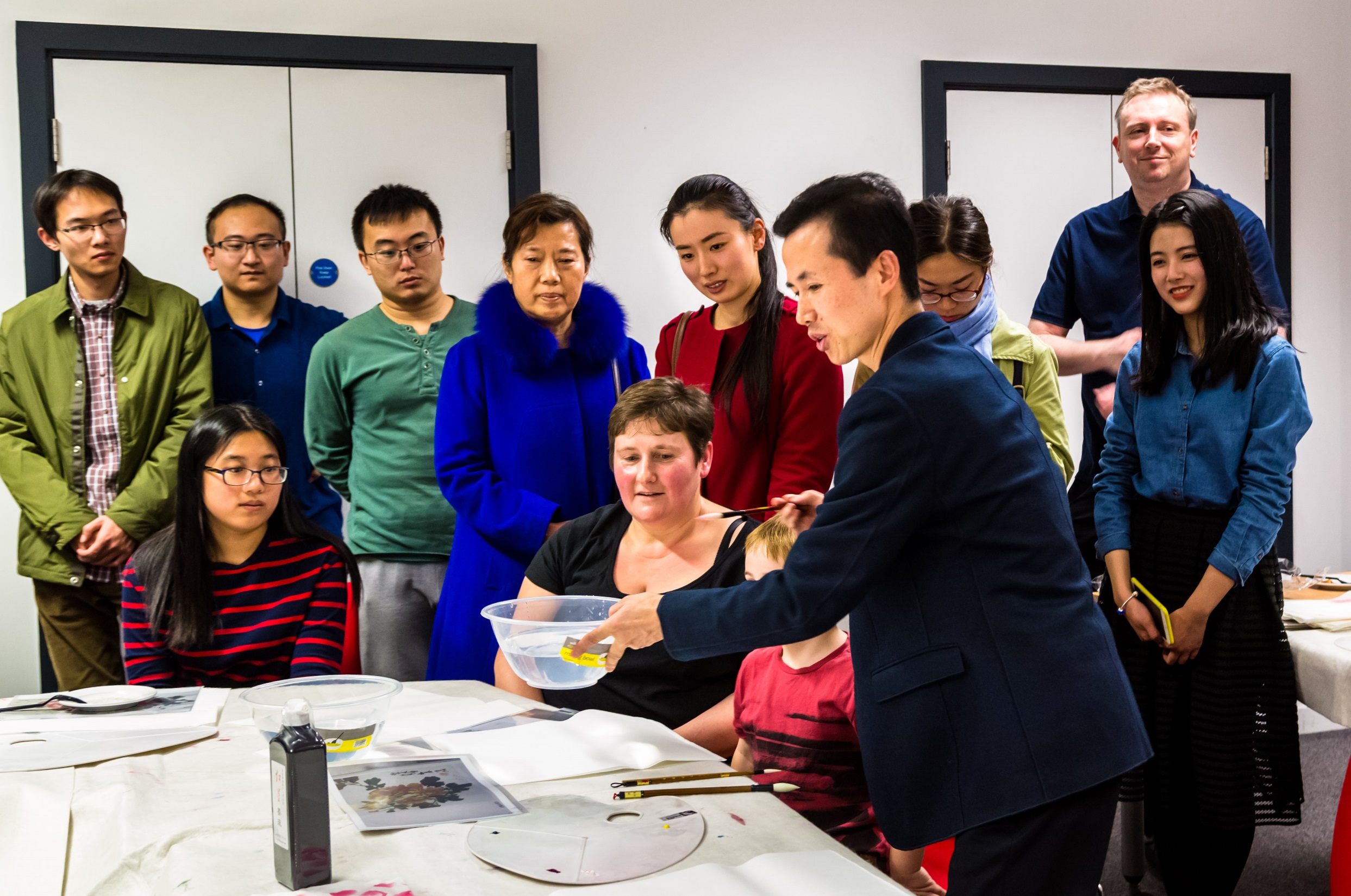 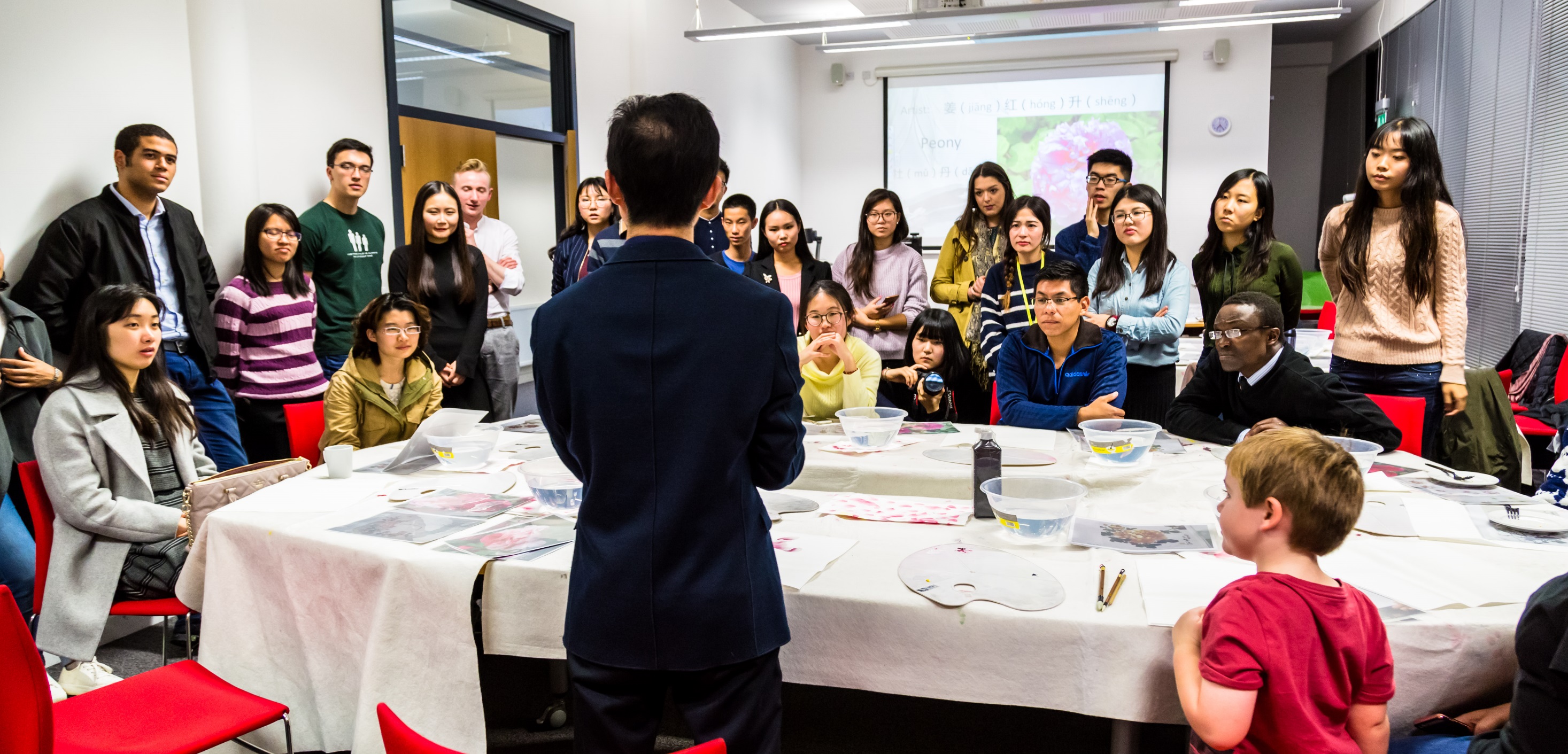 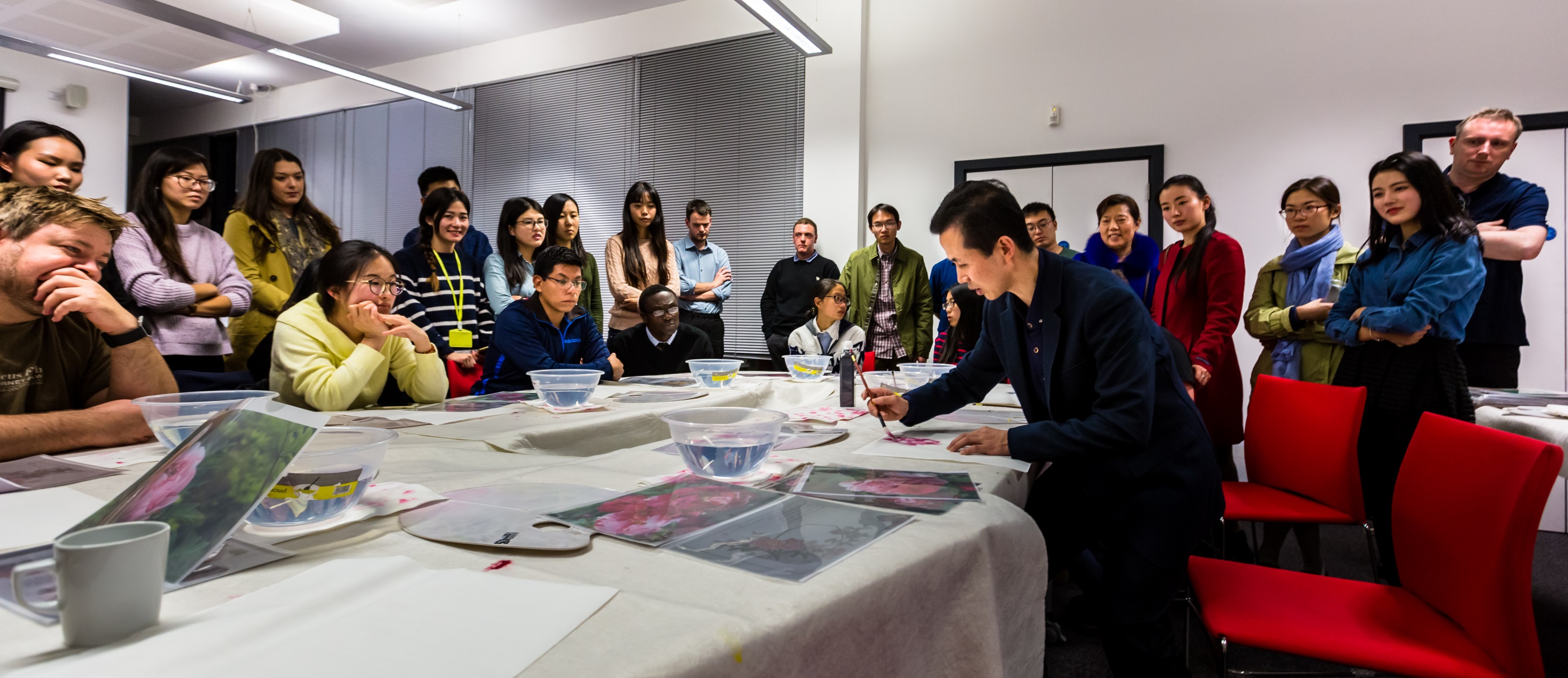 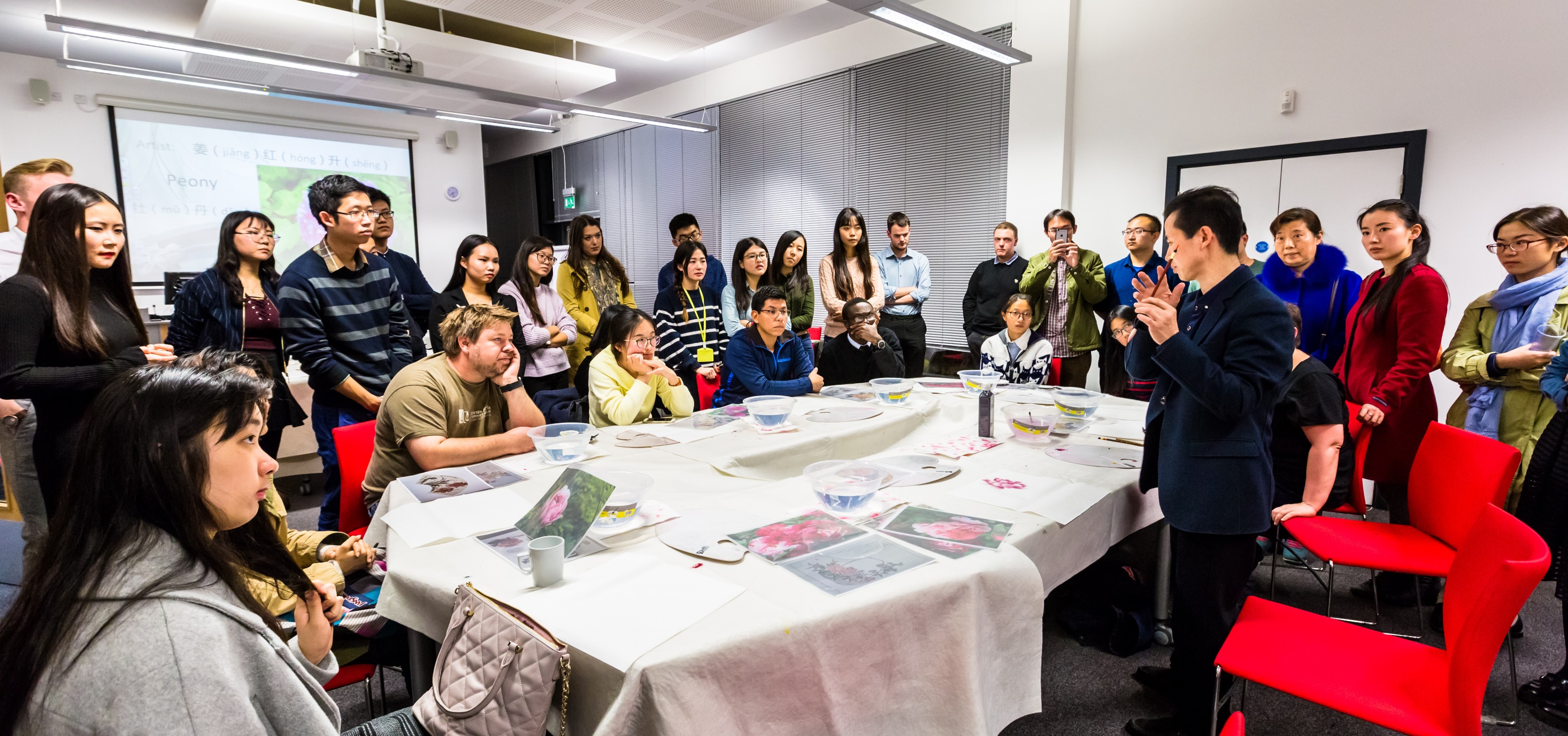 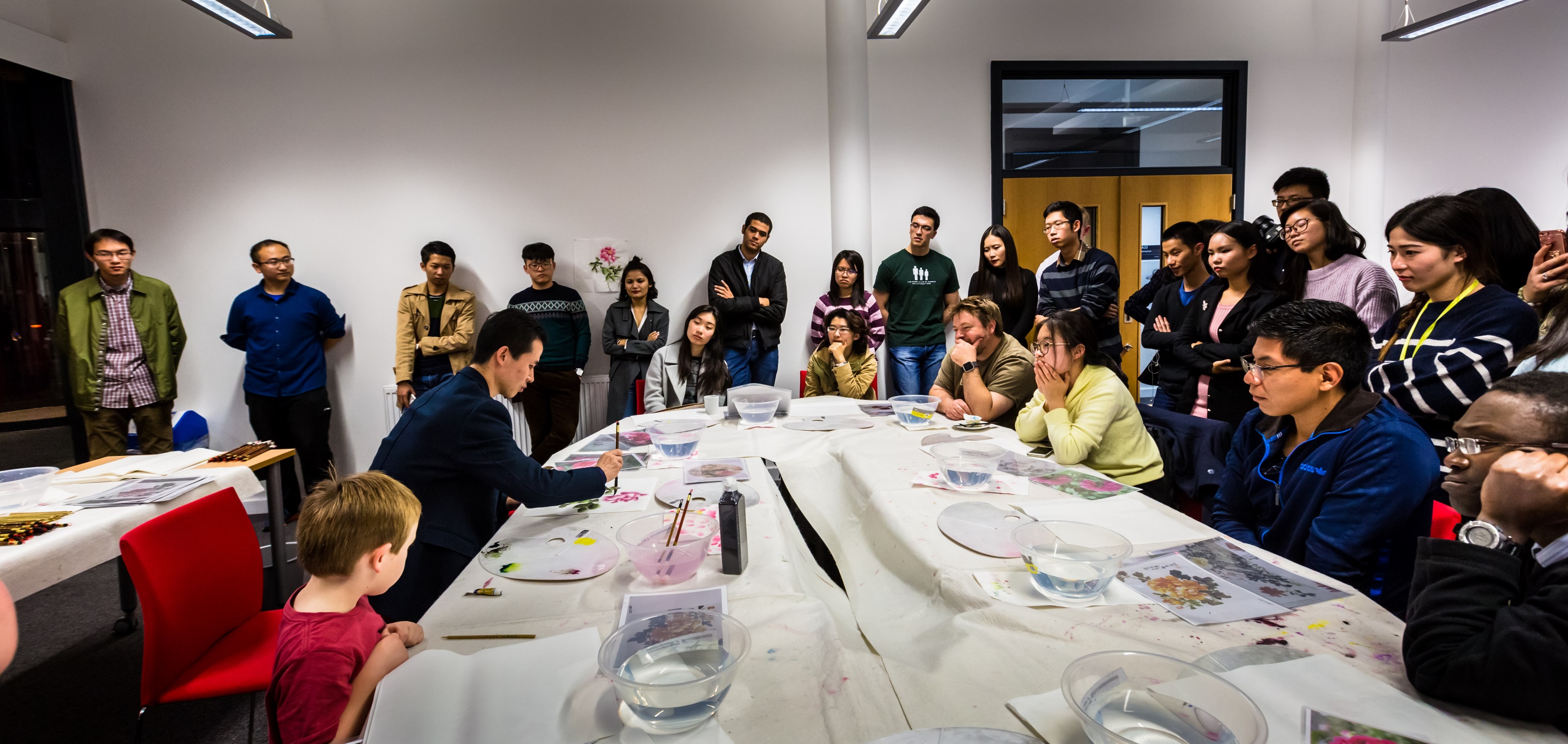 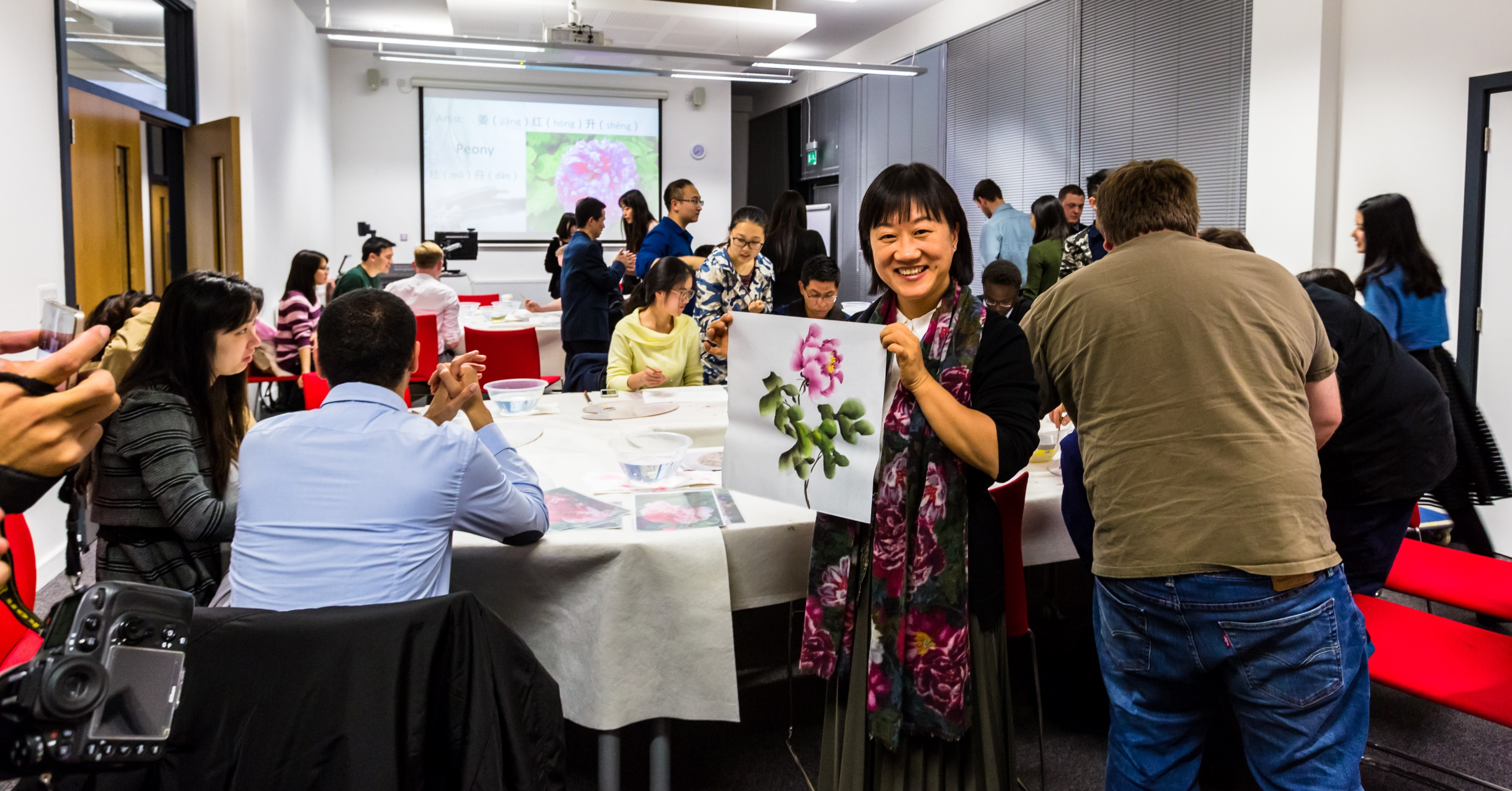 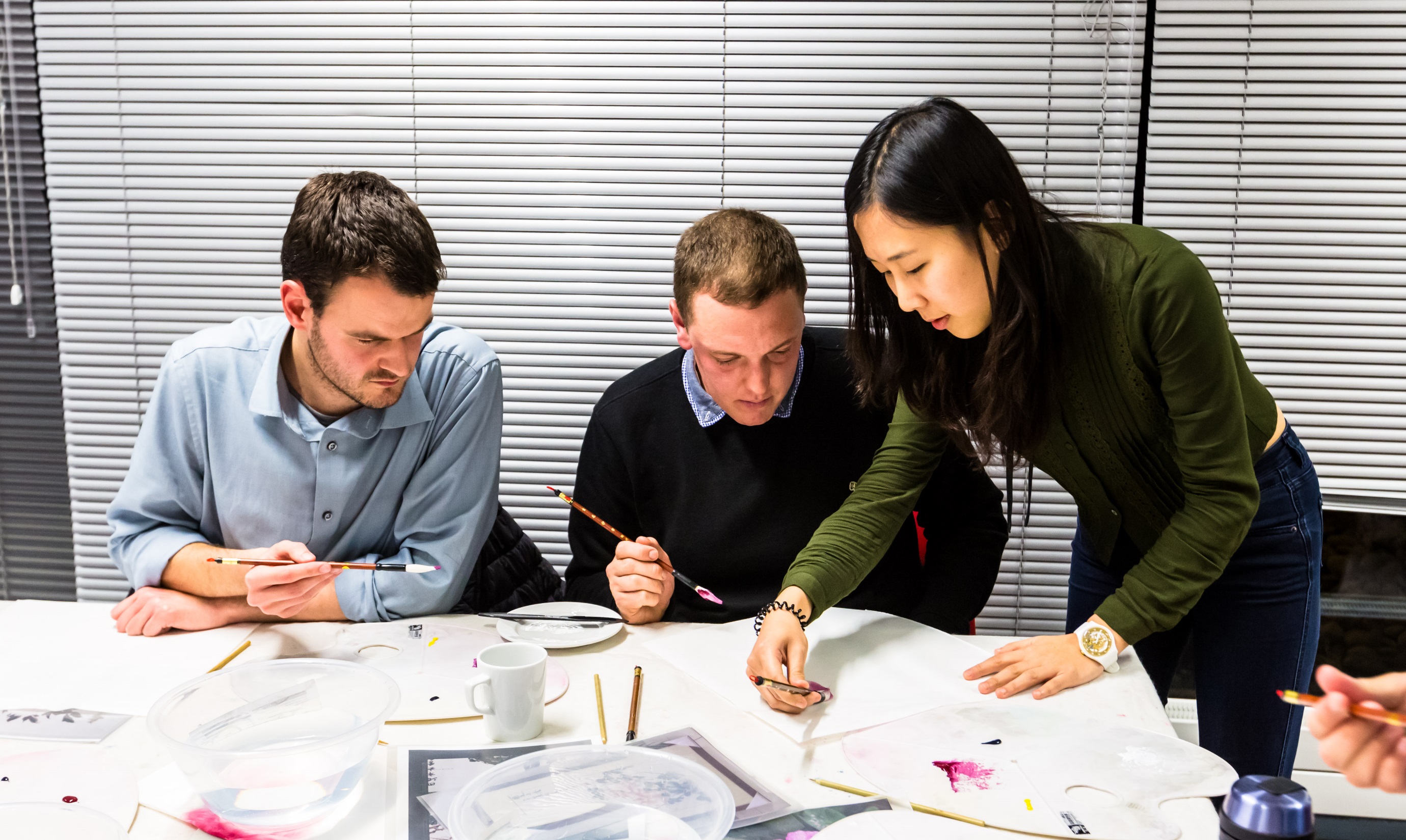 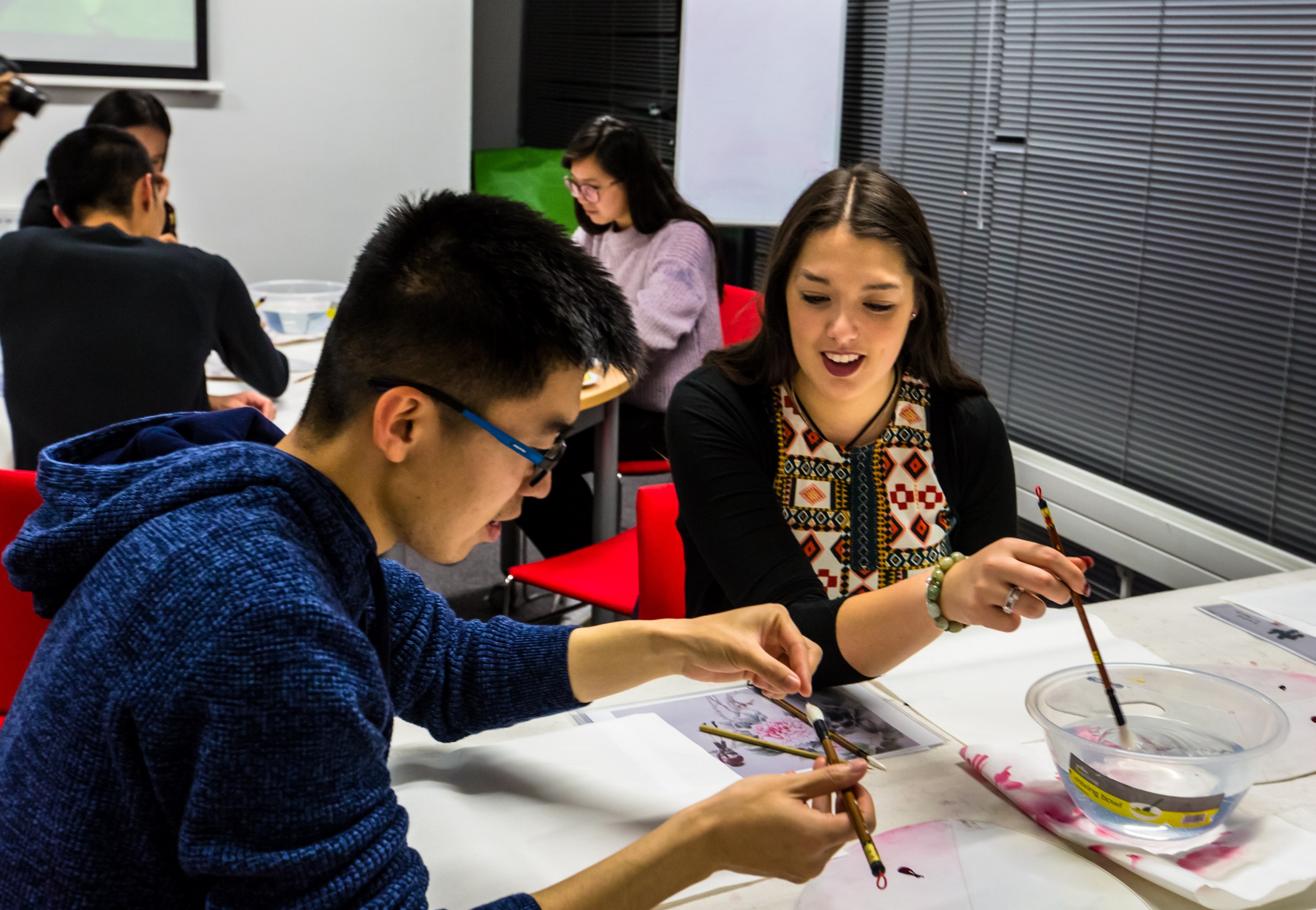 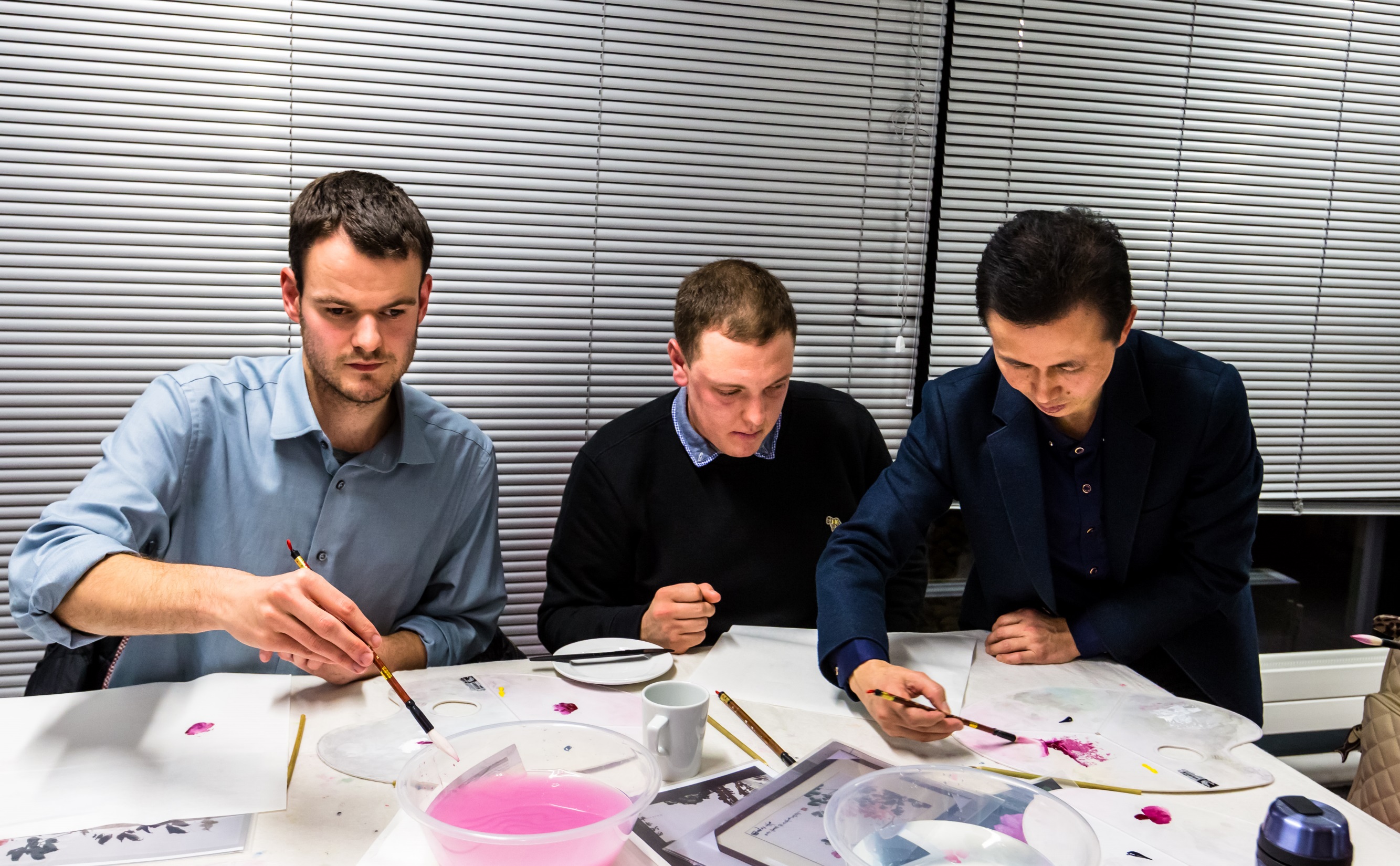 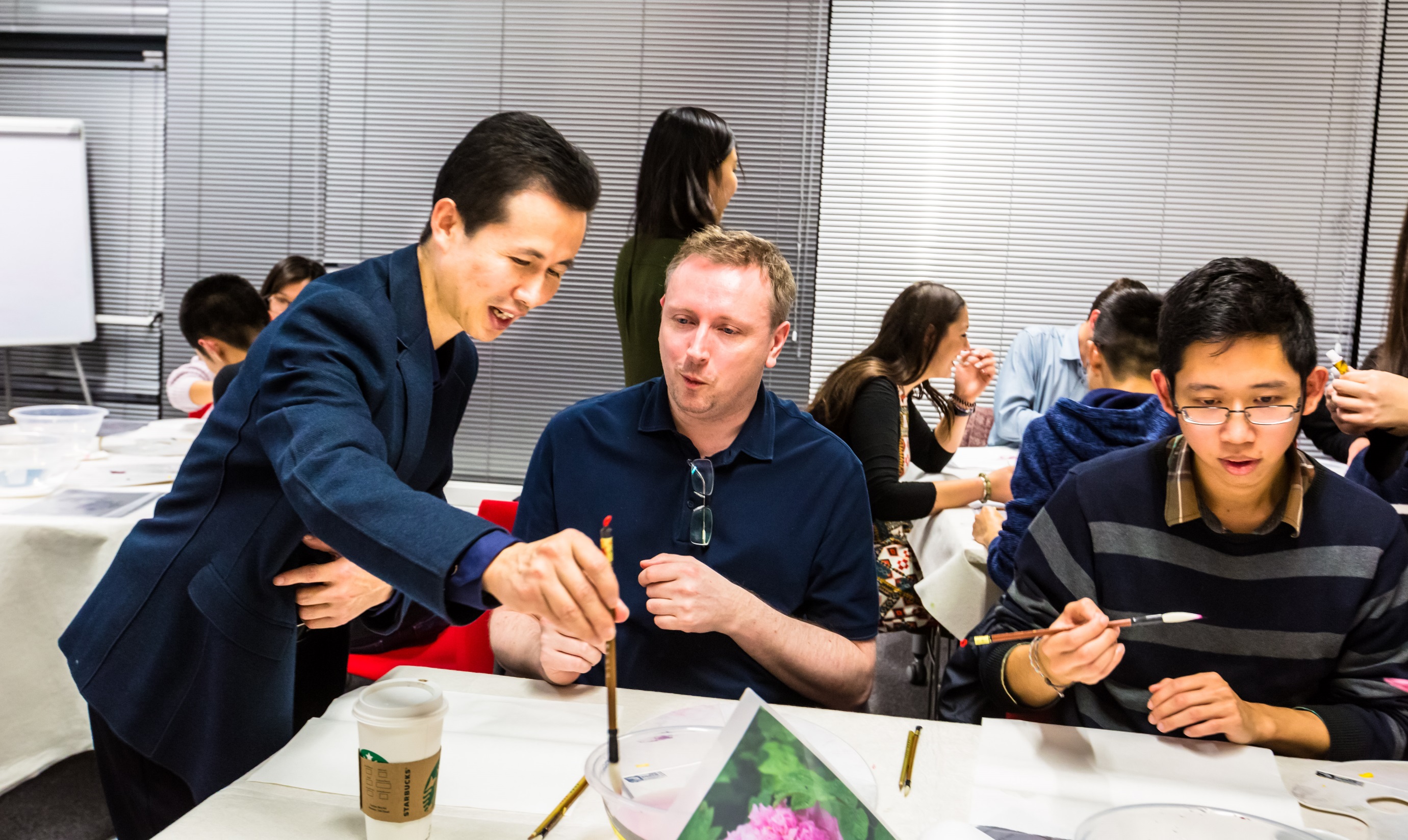 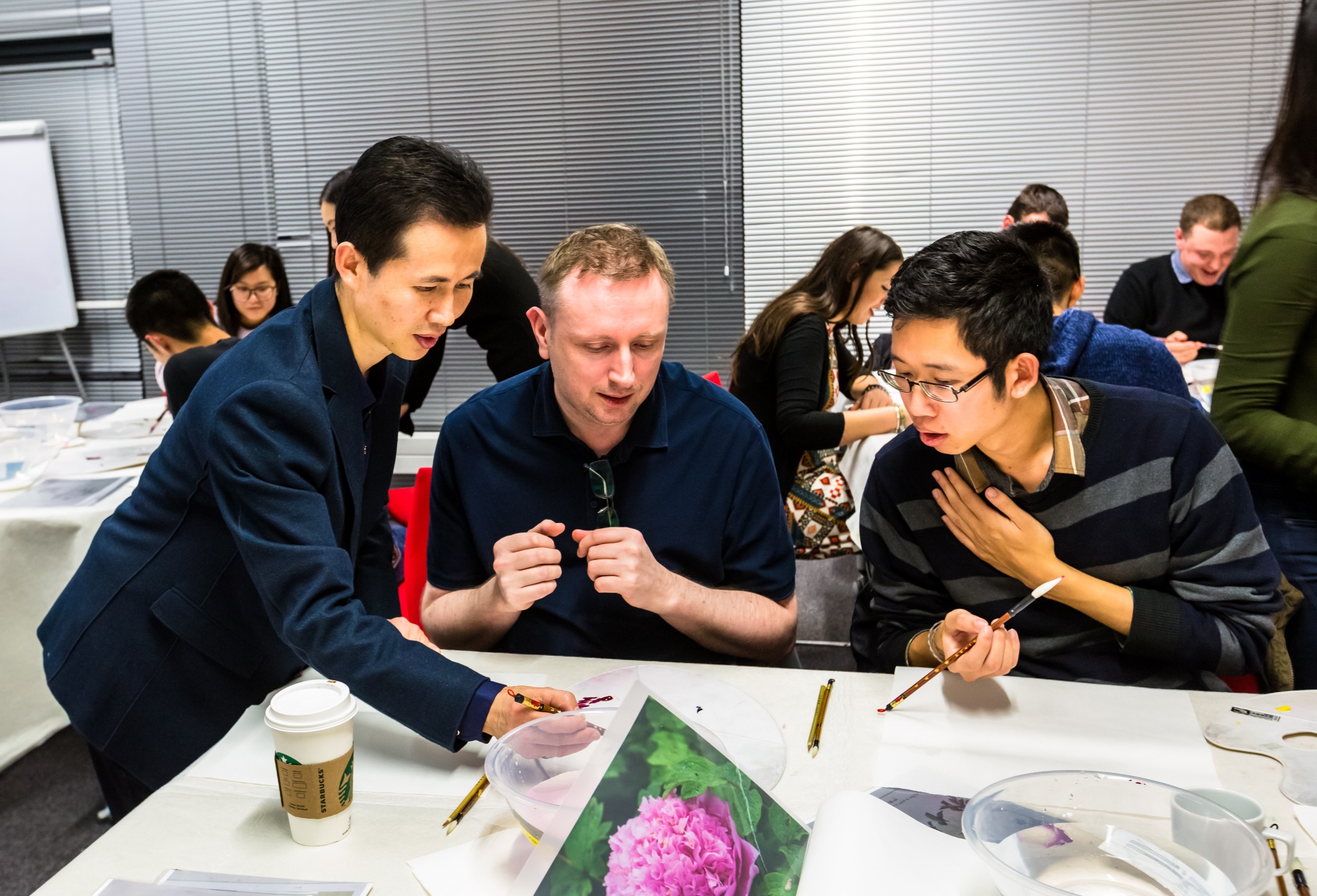 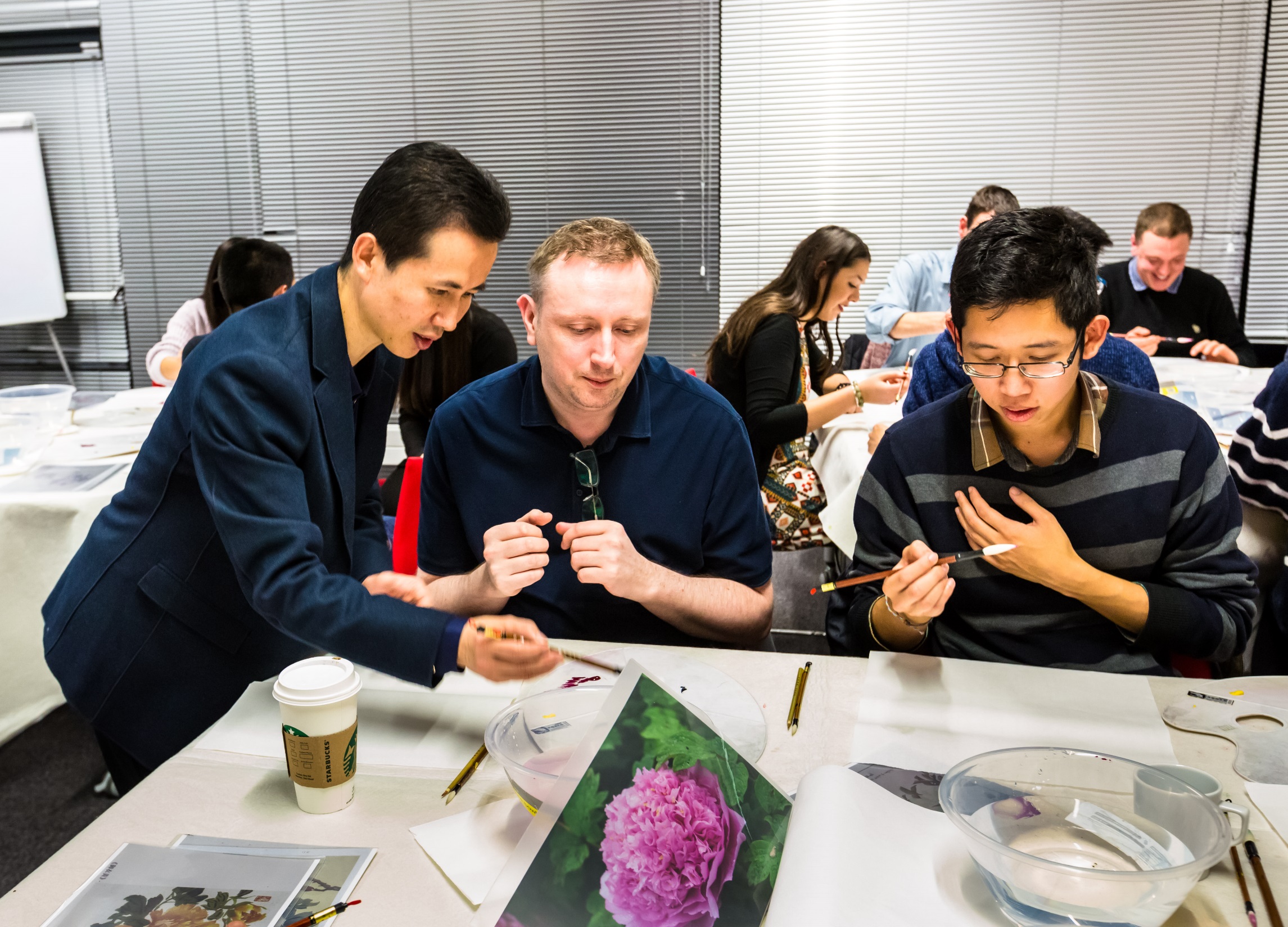 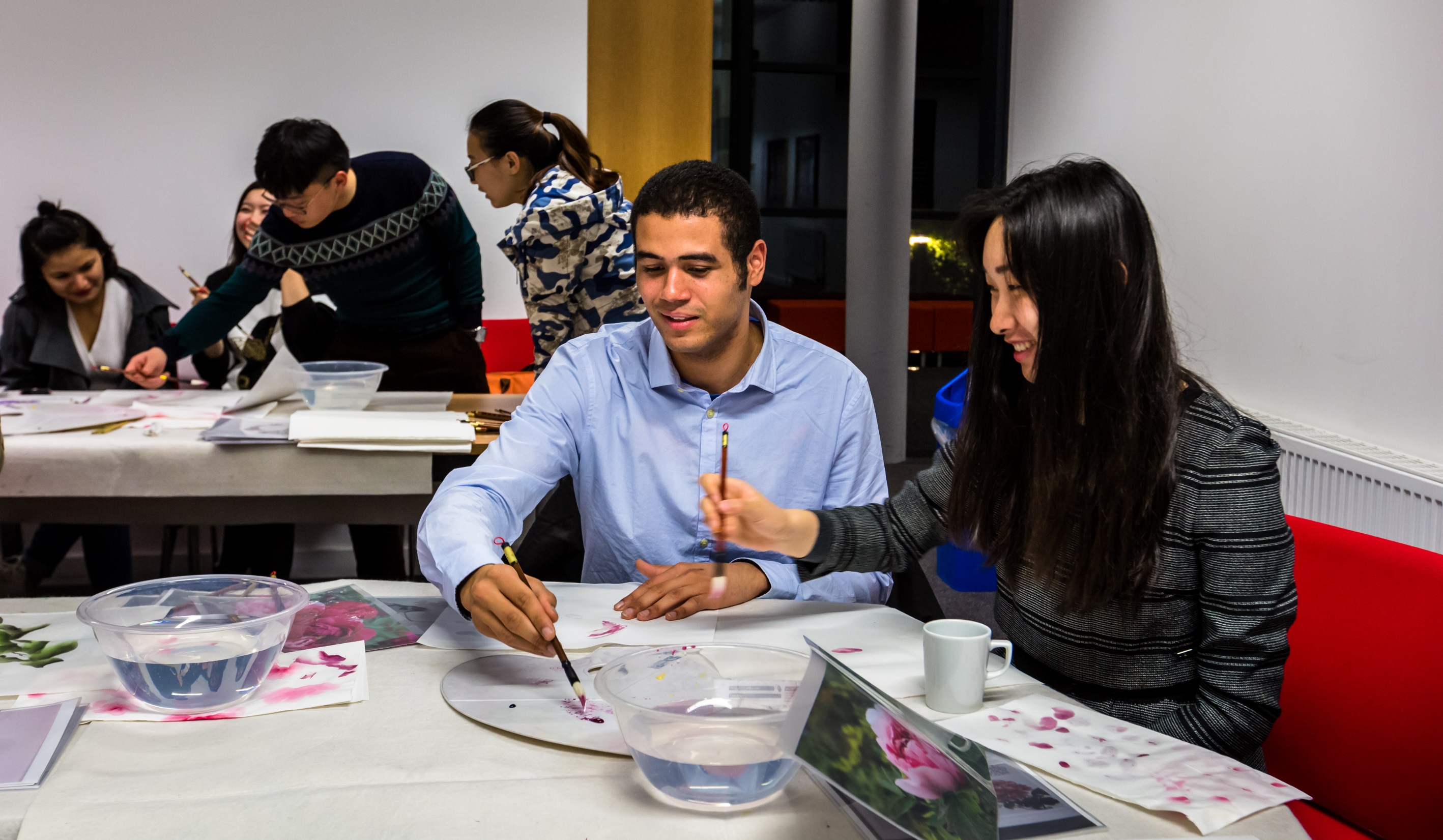 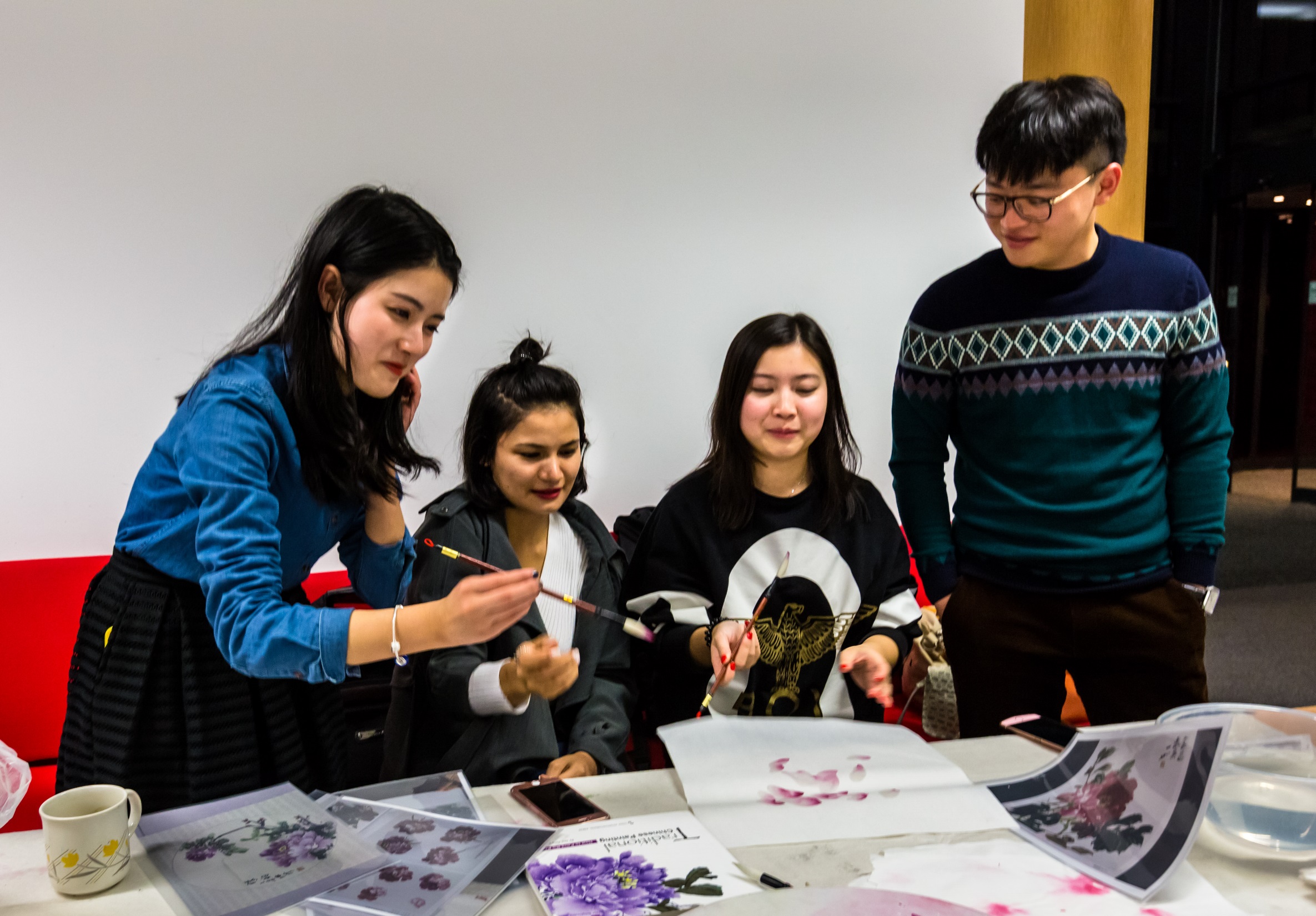 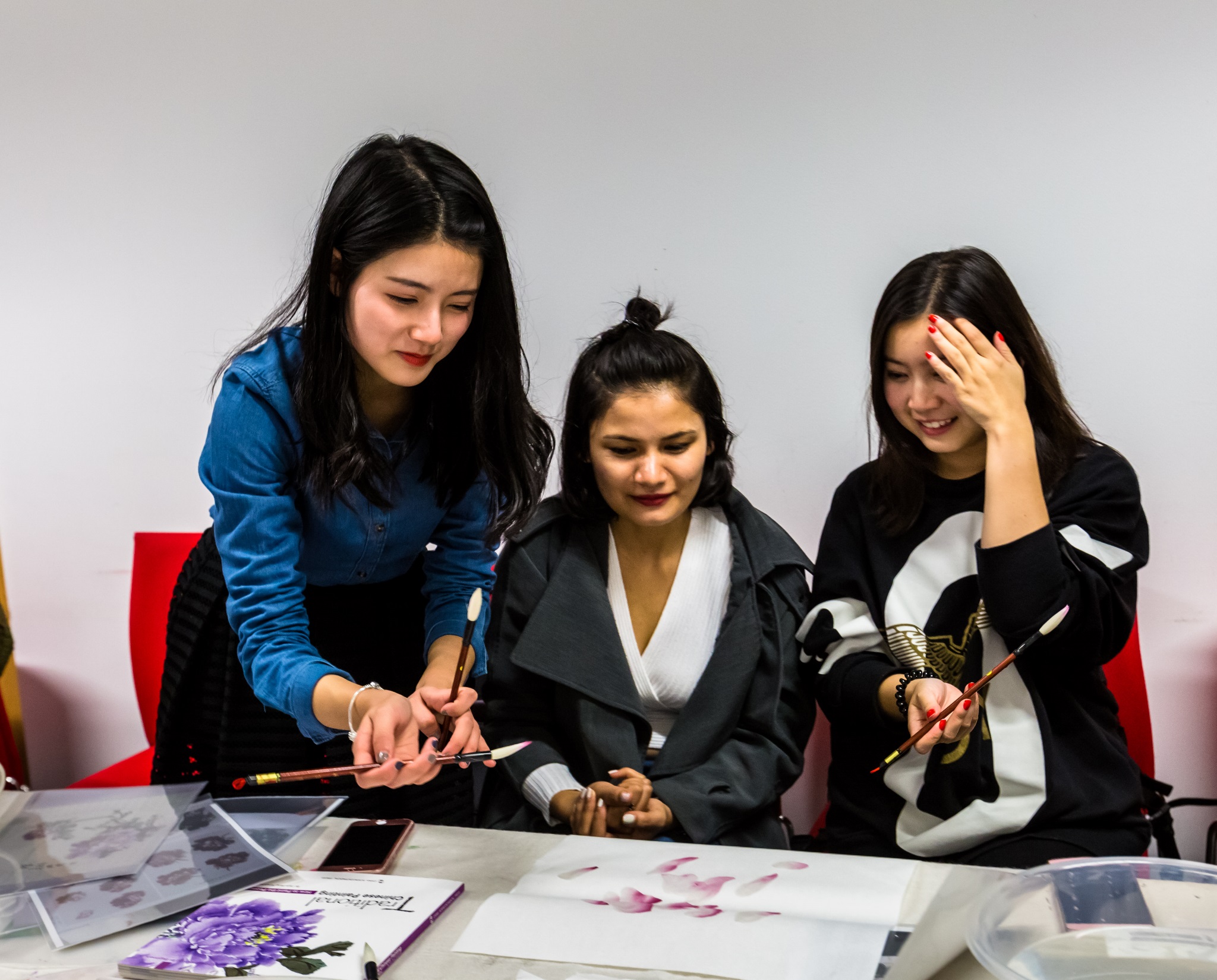 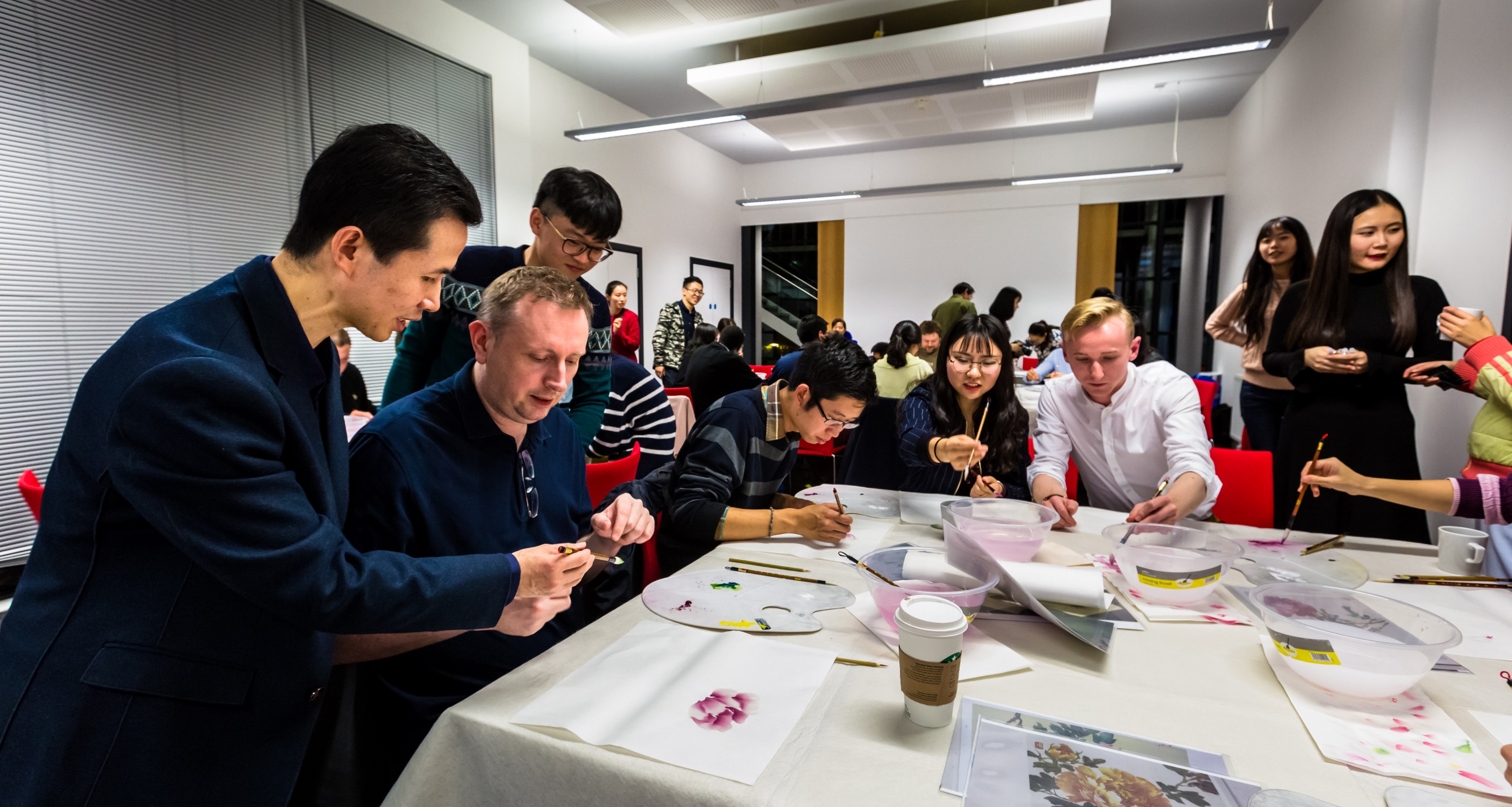 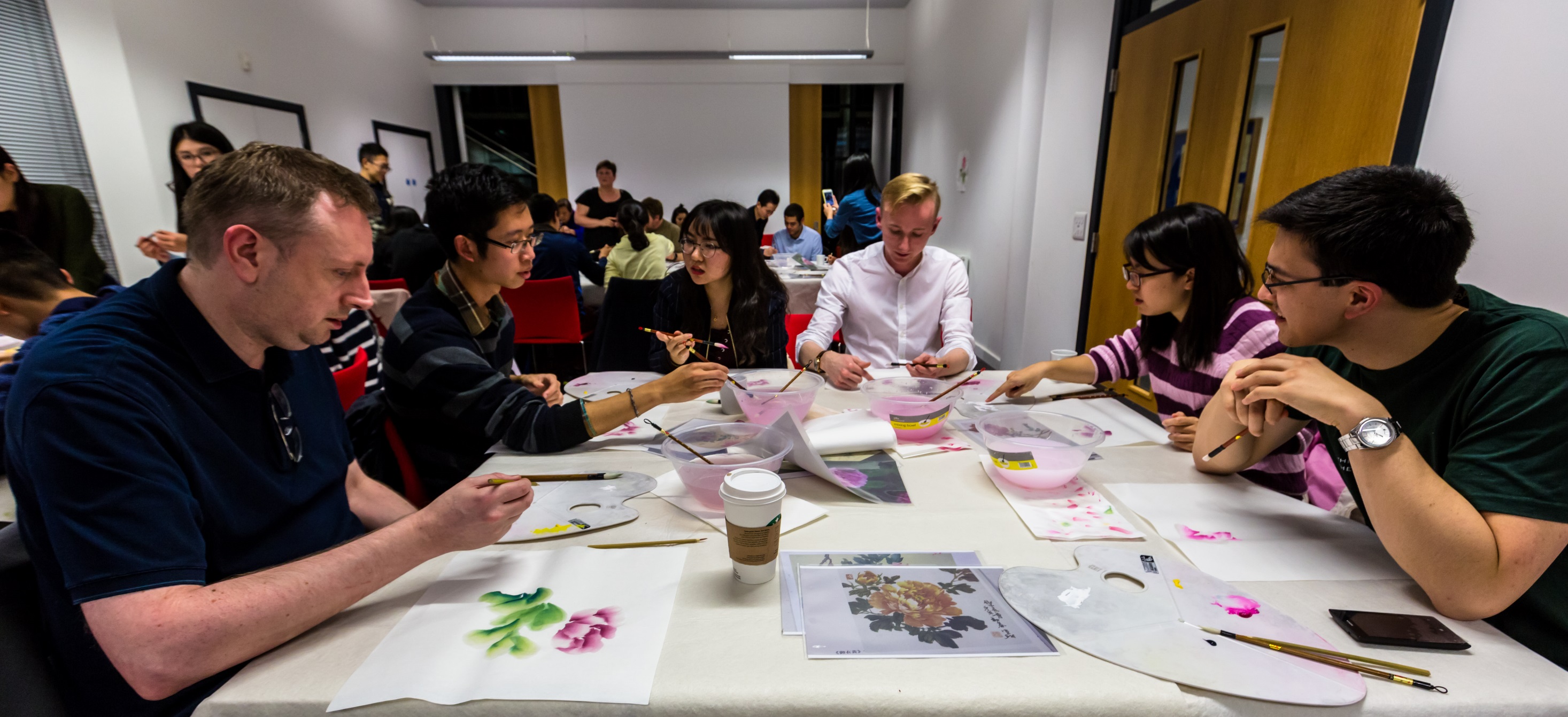 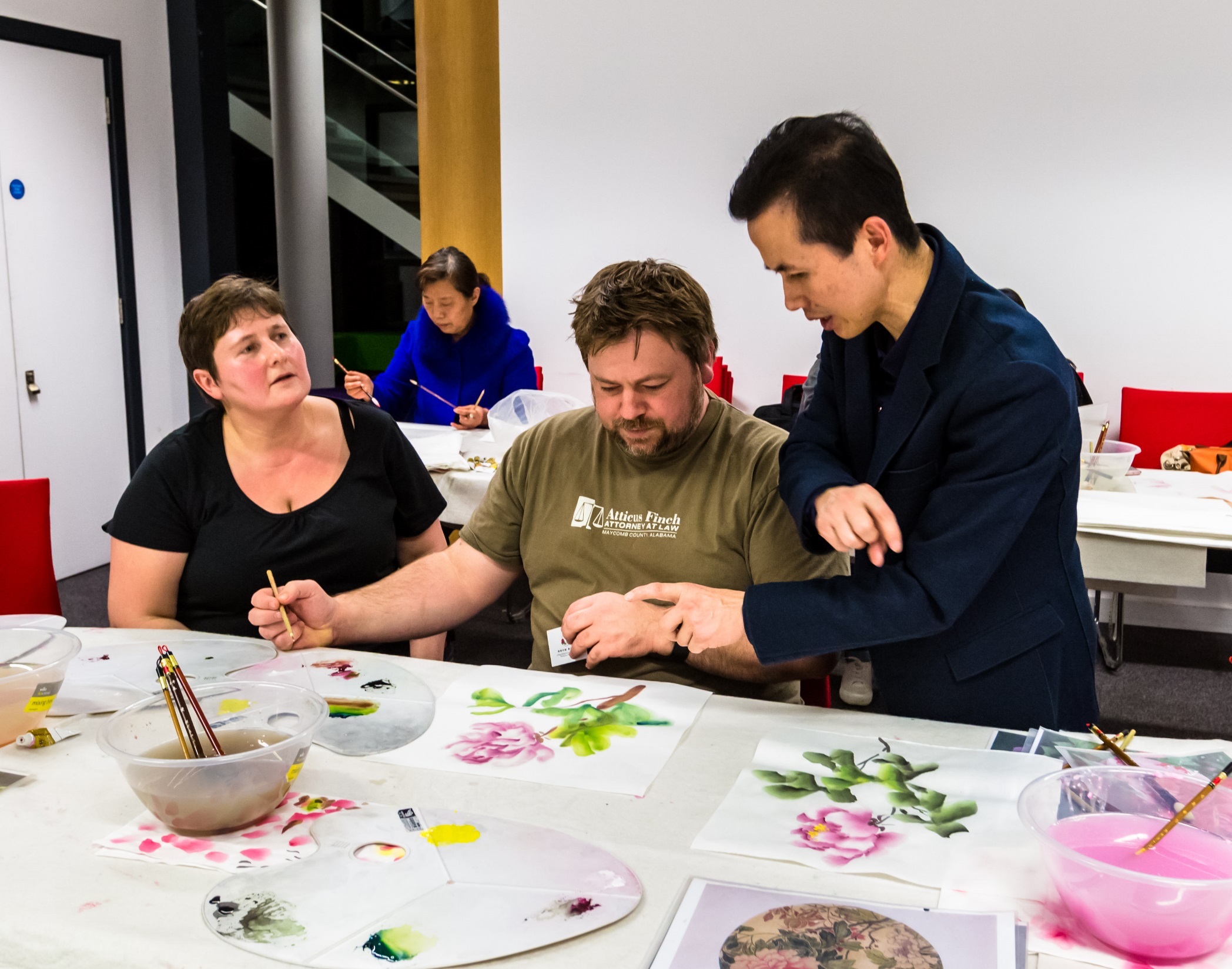 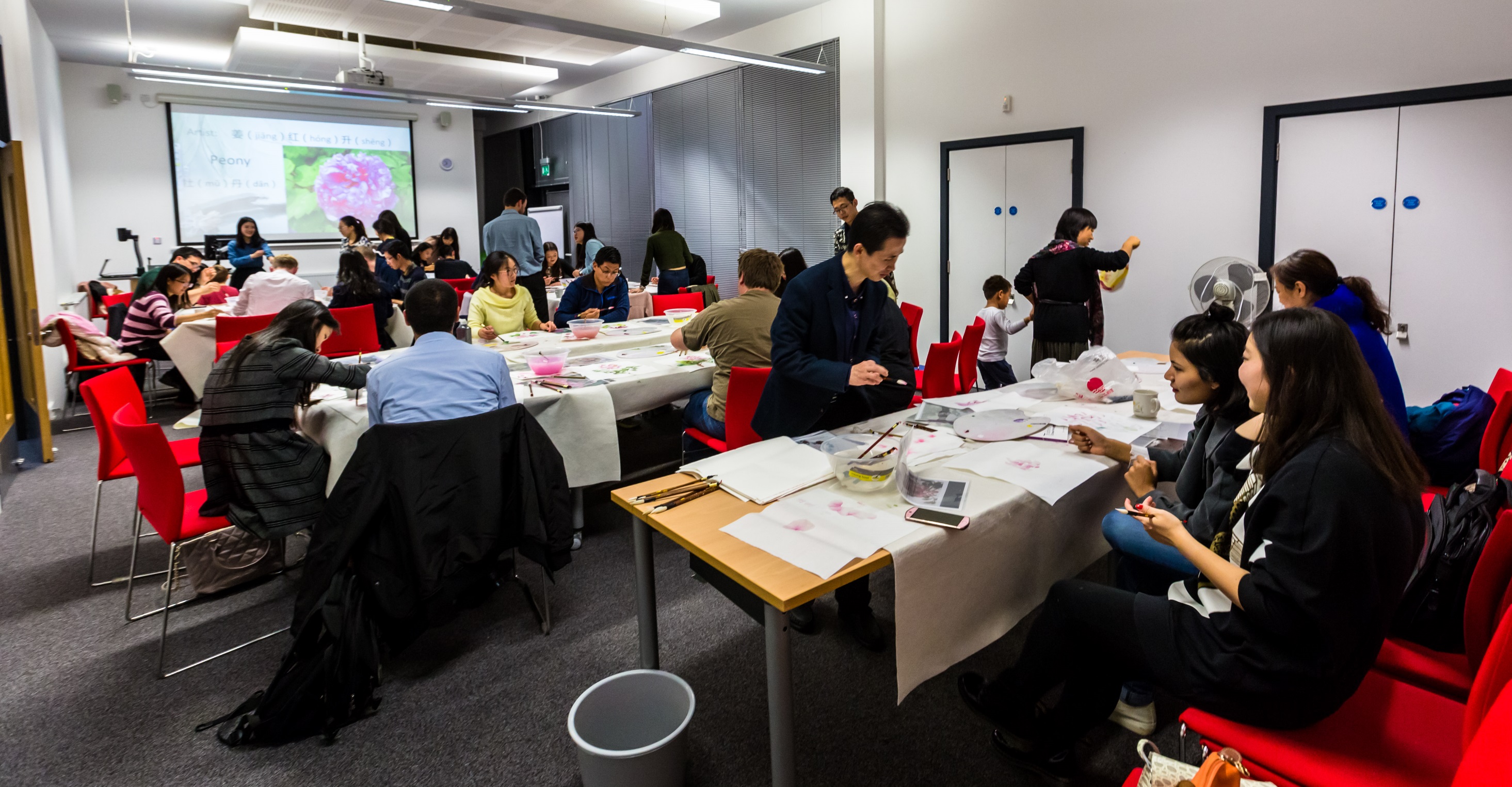 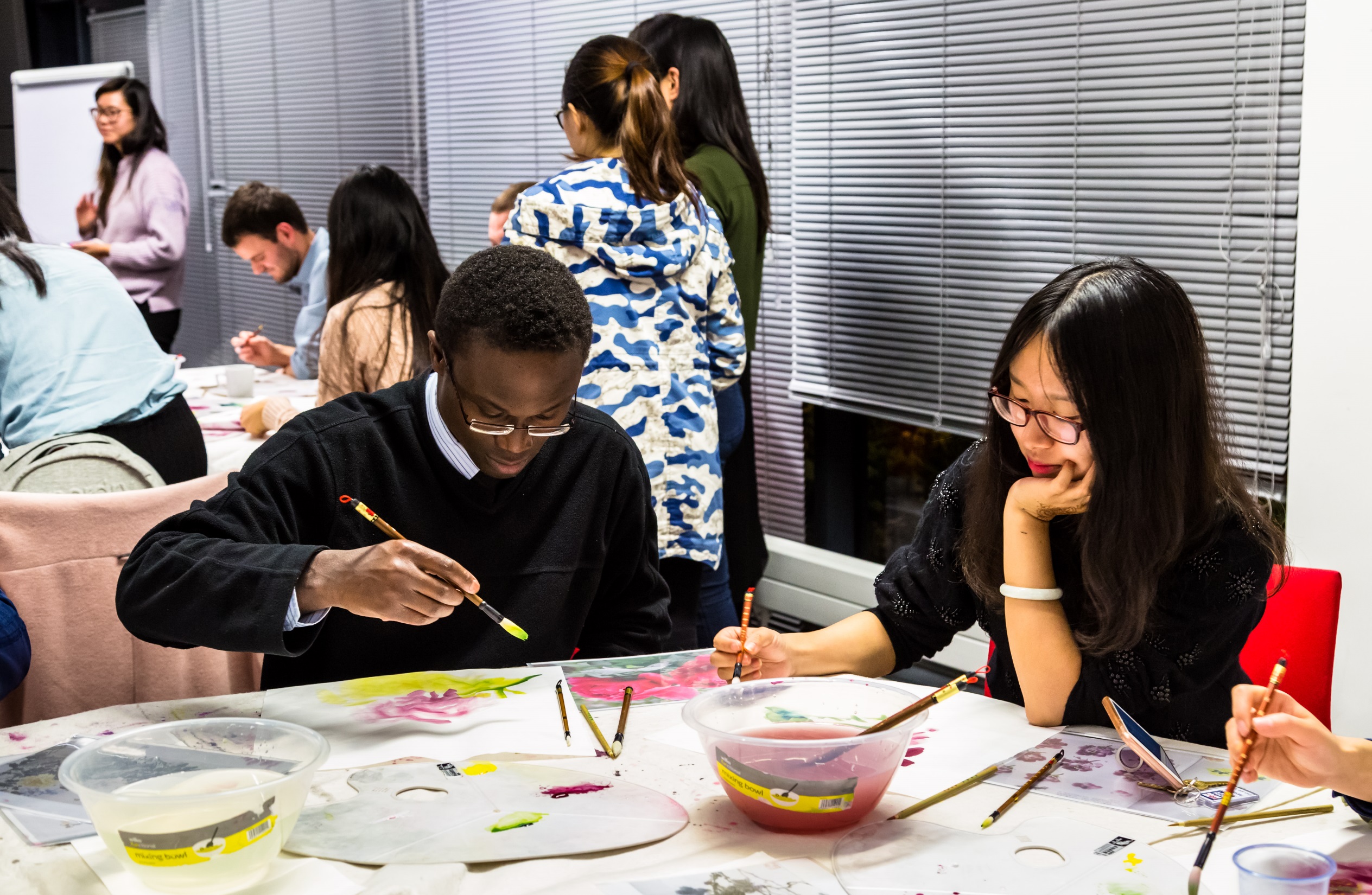 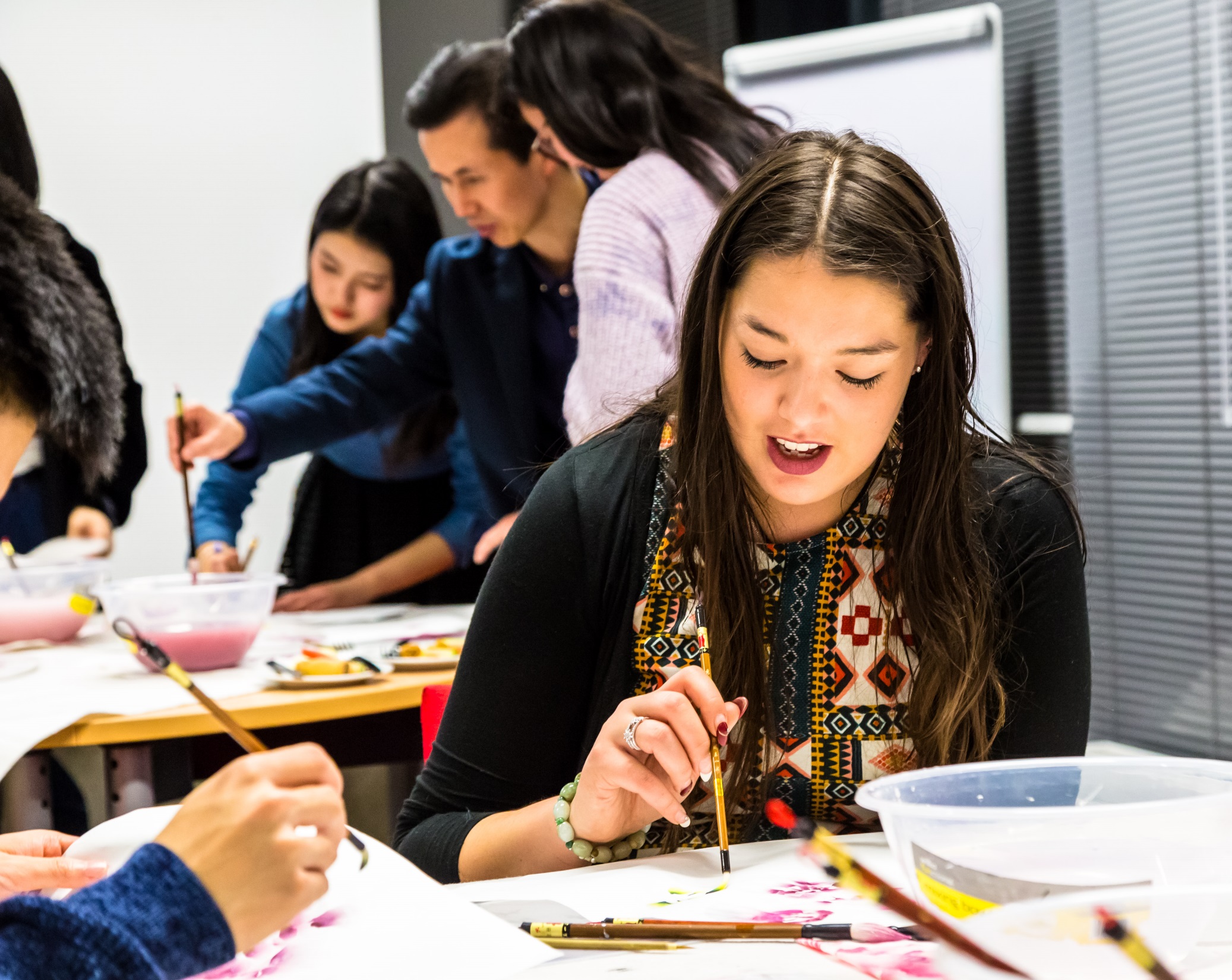 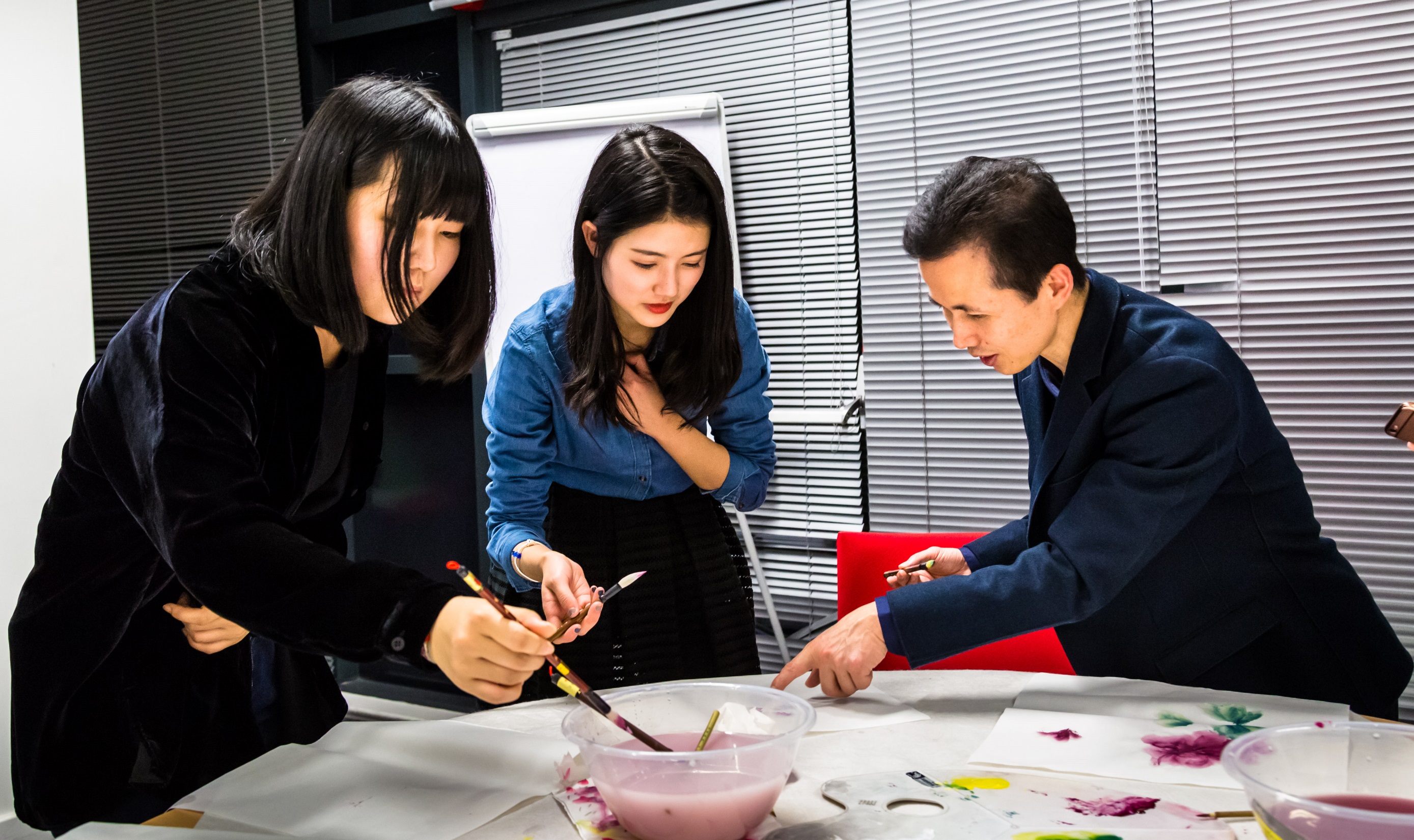 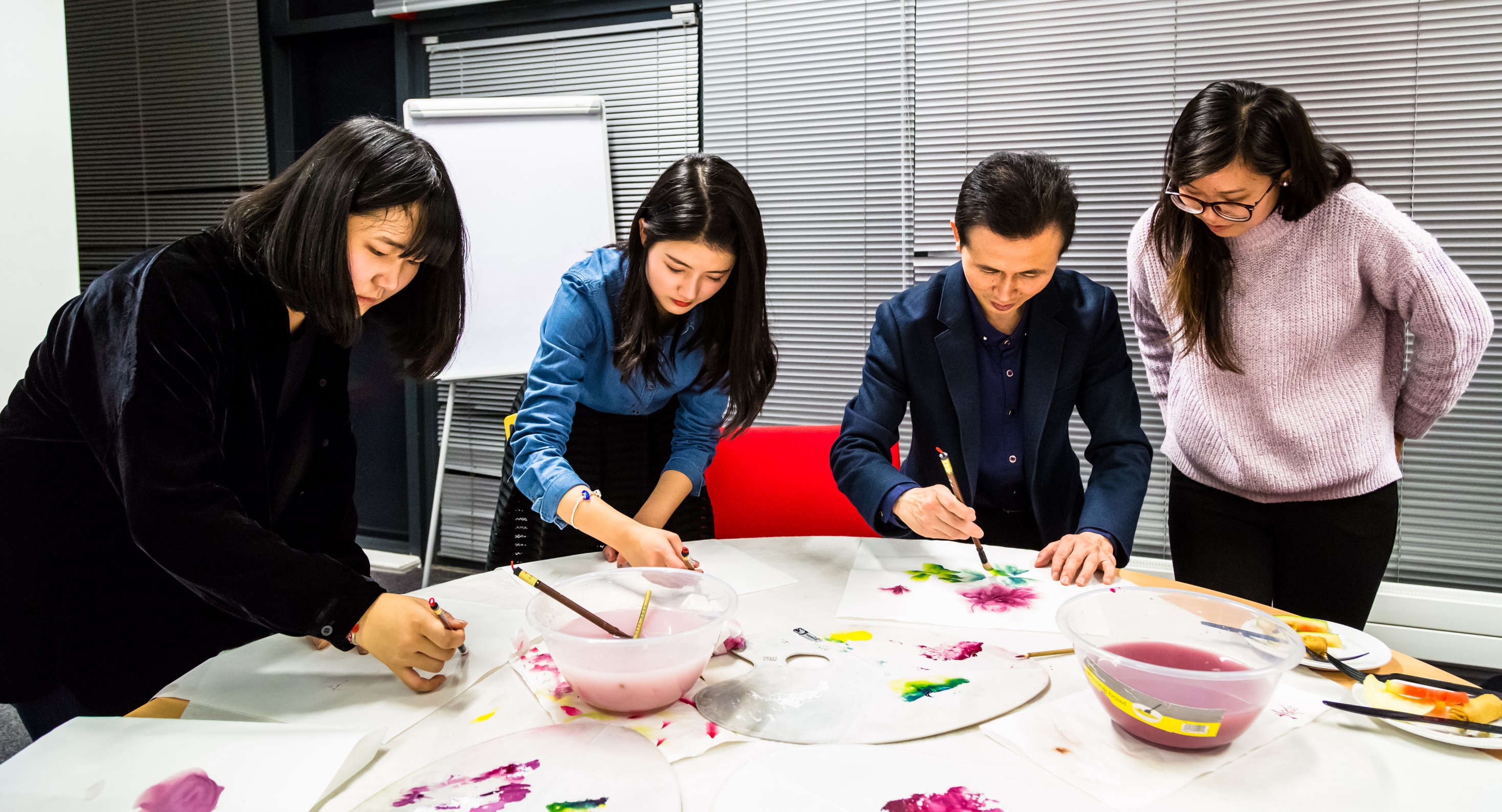 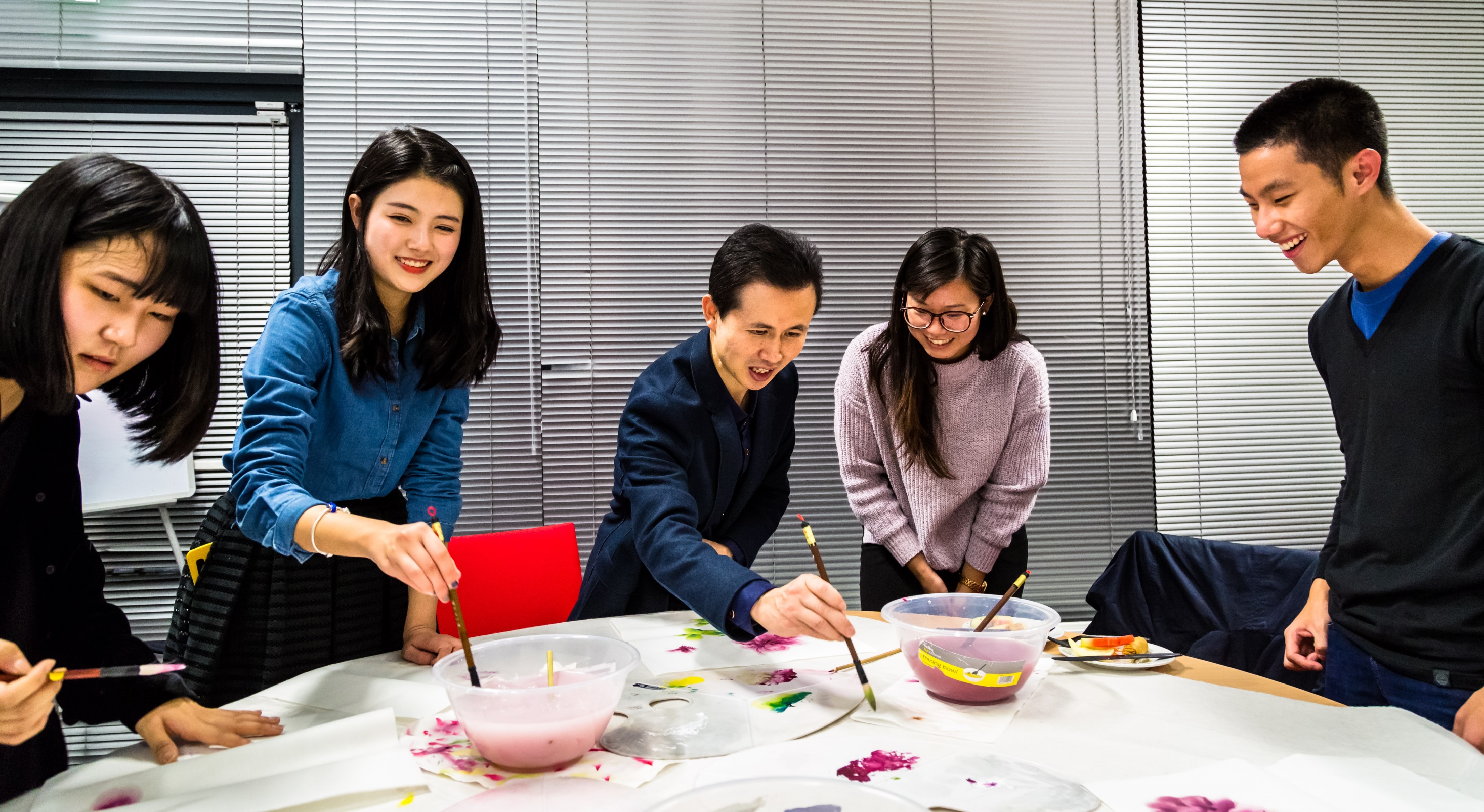 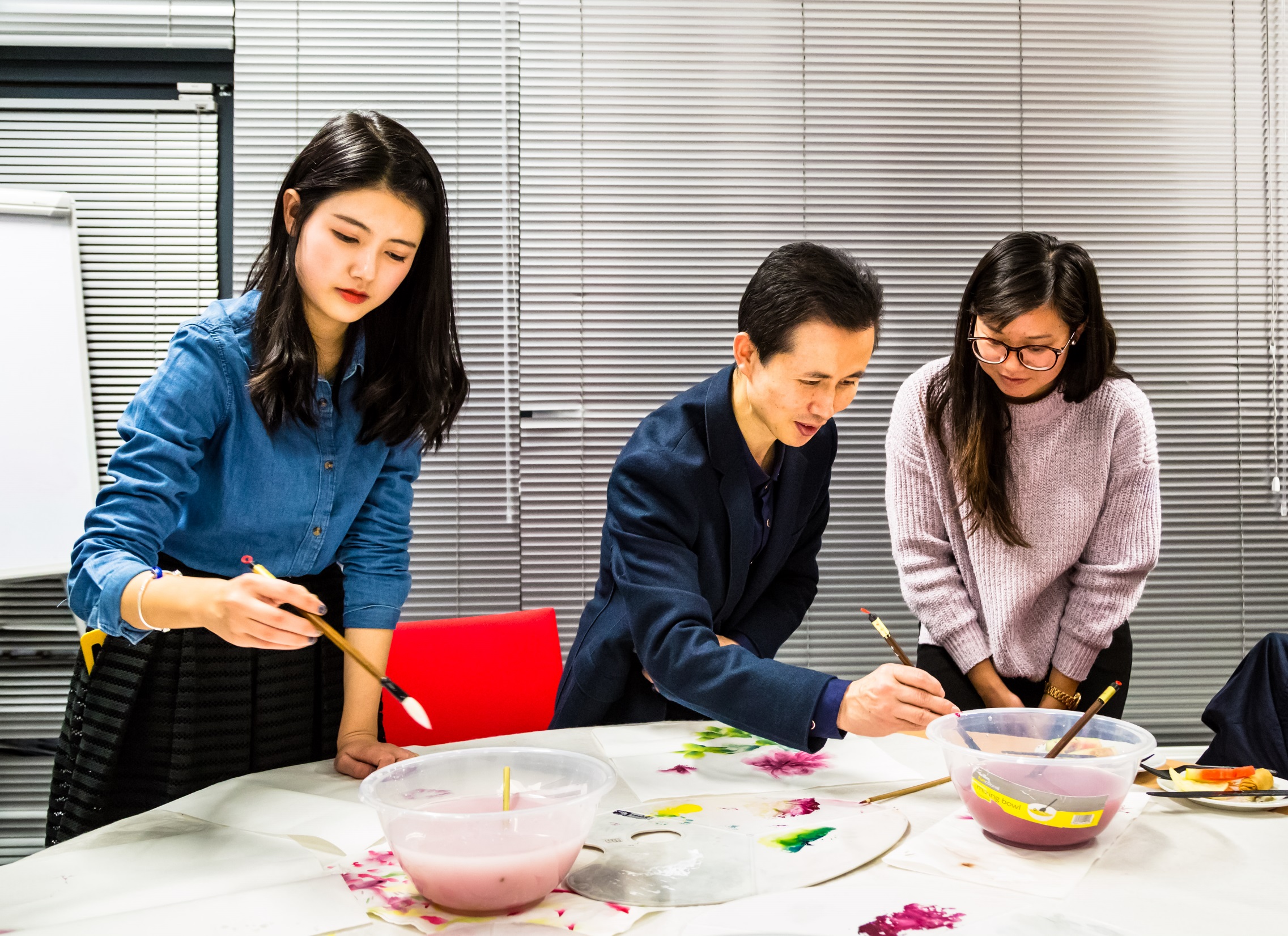 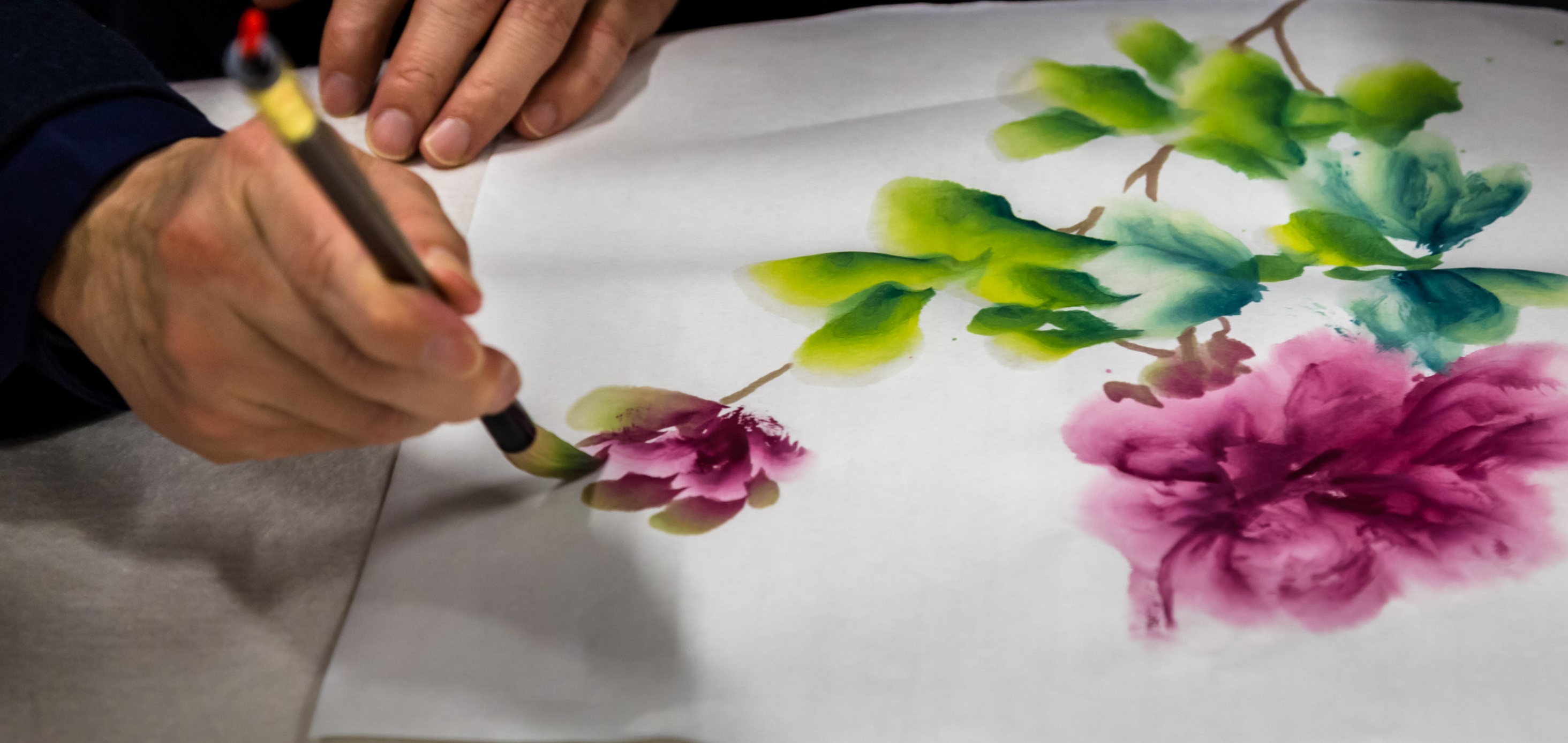